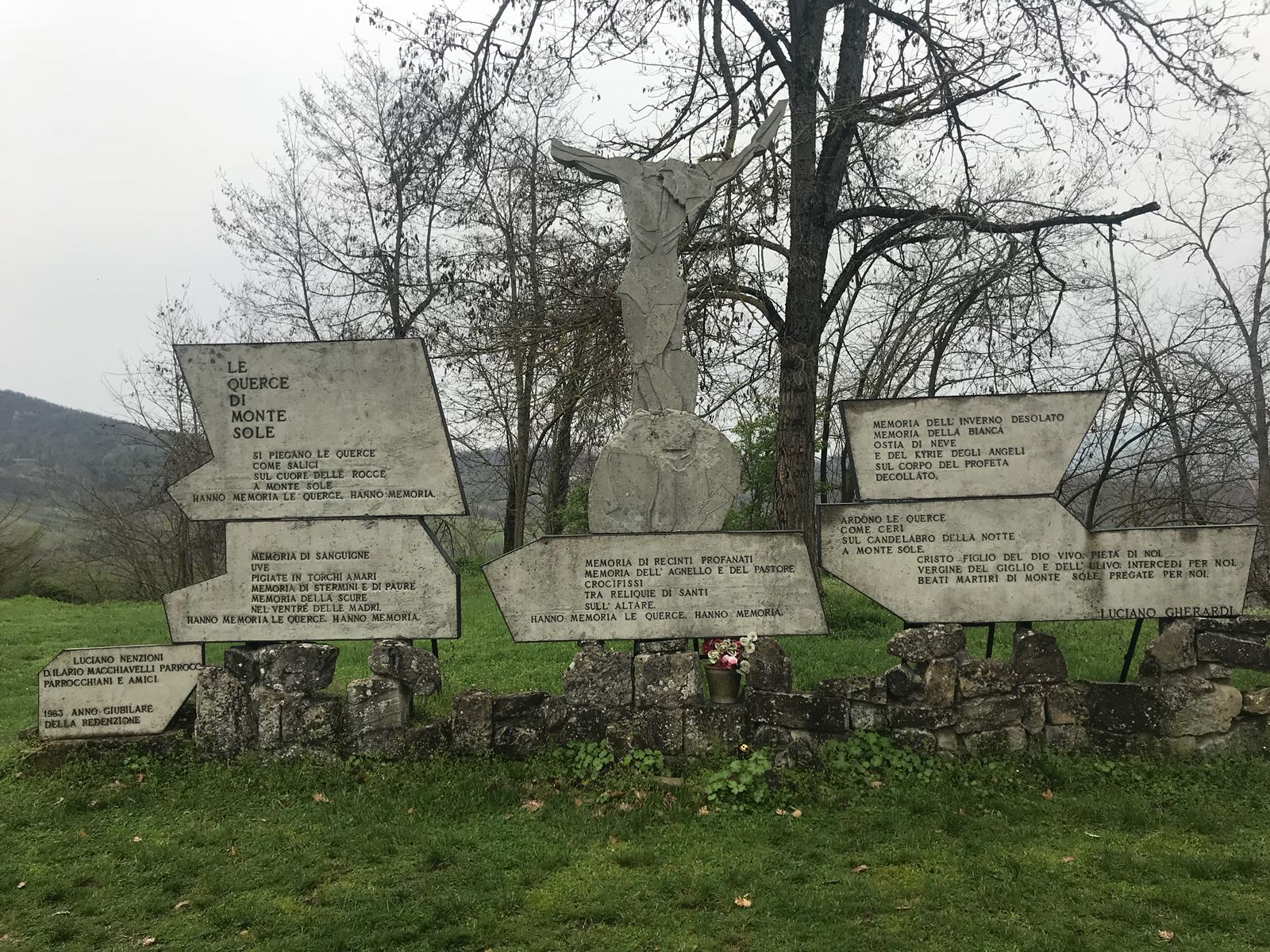 L’eccidio di Monte Sole
Questa presentazione è stata realizzata da Currò Matteo S., Genovese Alessandro, Greco Nadia, Sciuto Emanuele IV B
Viaggio della memoria 12  – 16 04 2018
23 Aprile 2018
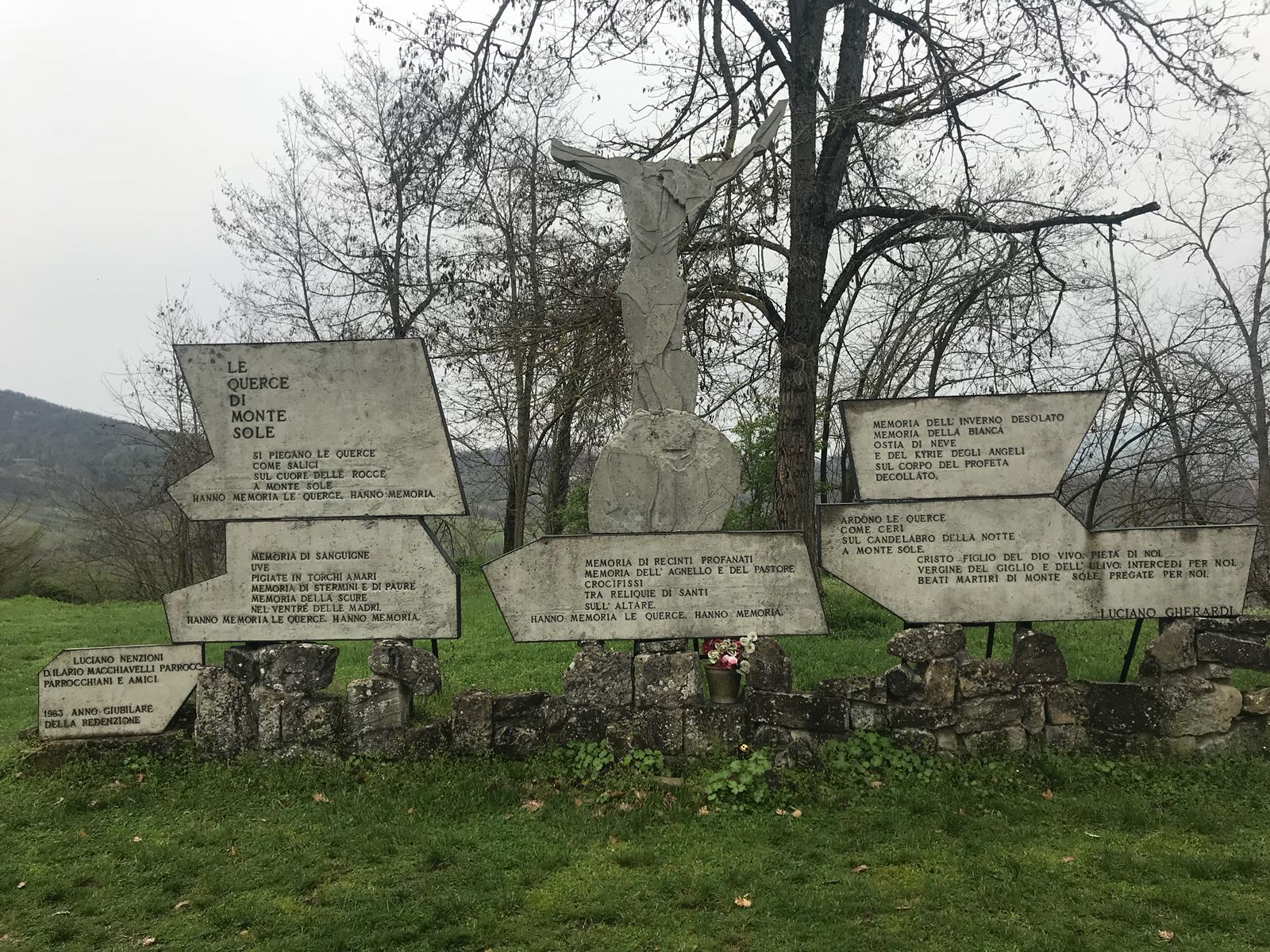 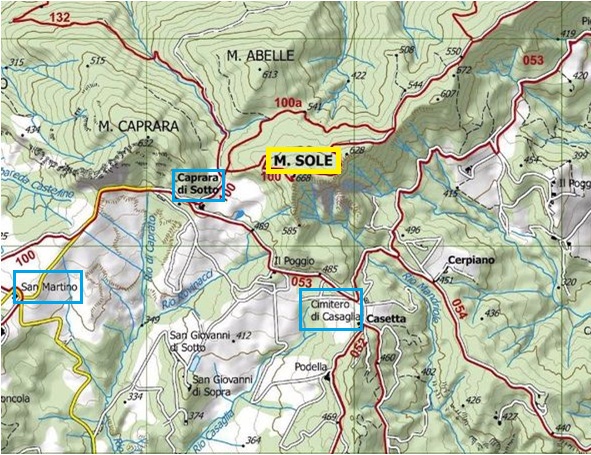 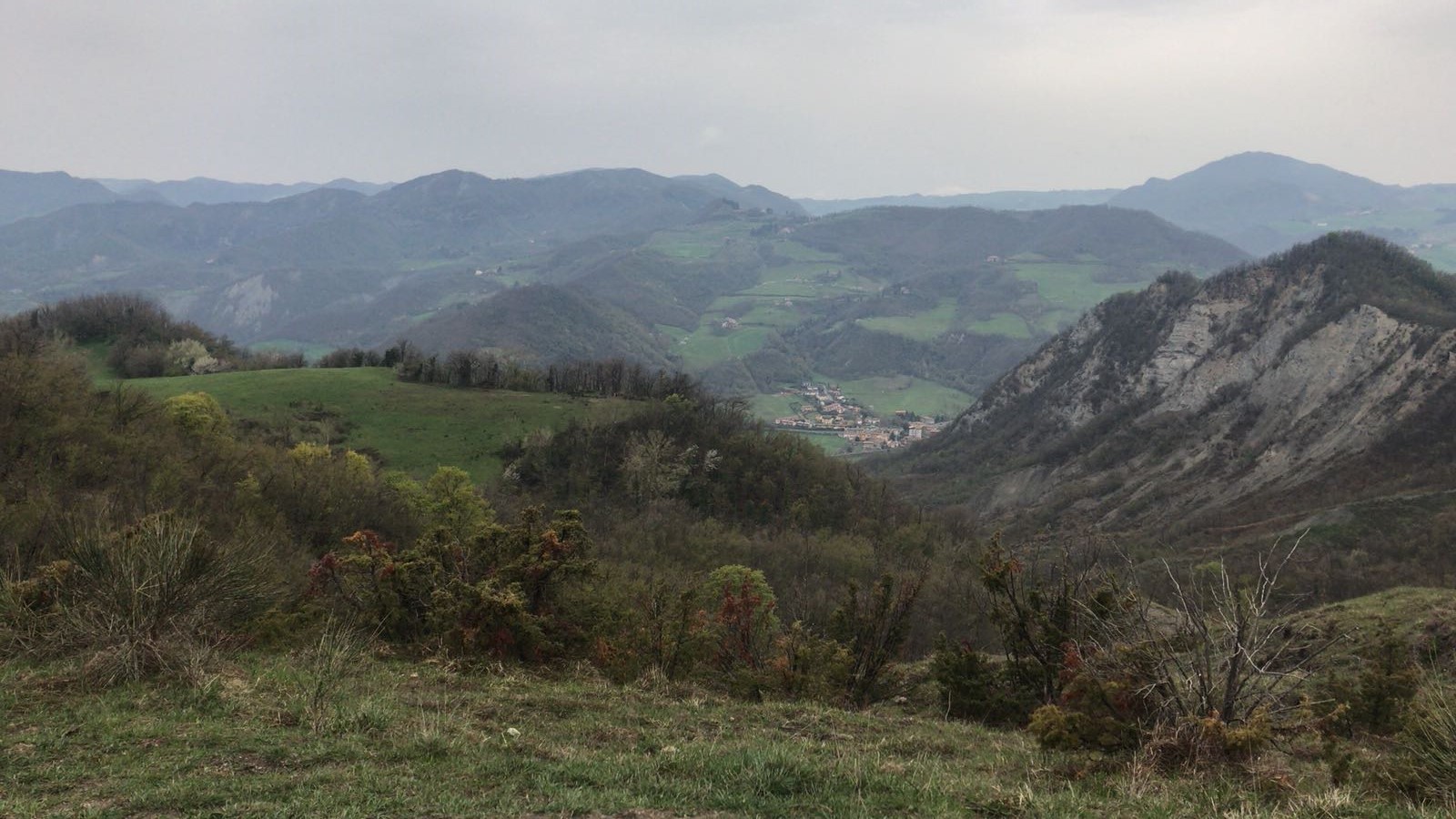 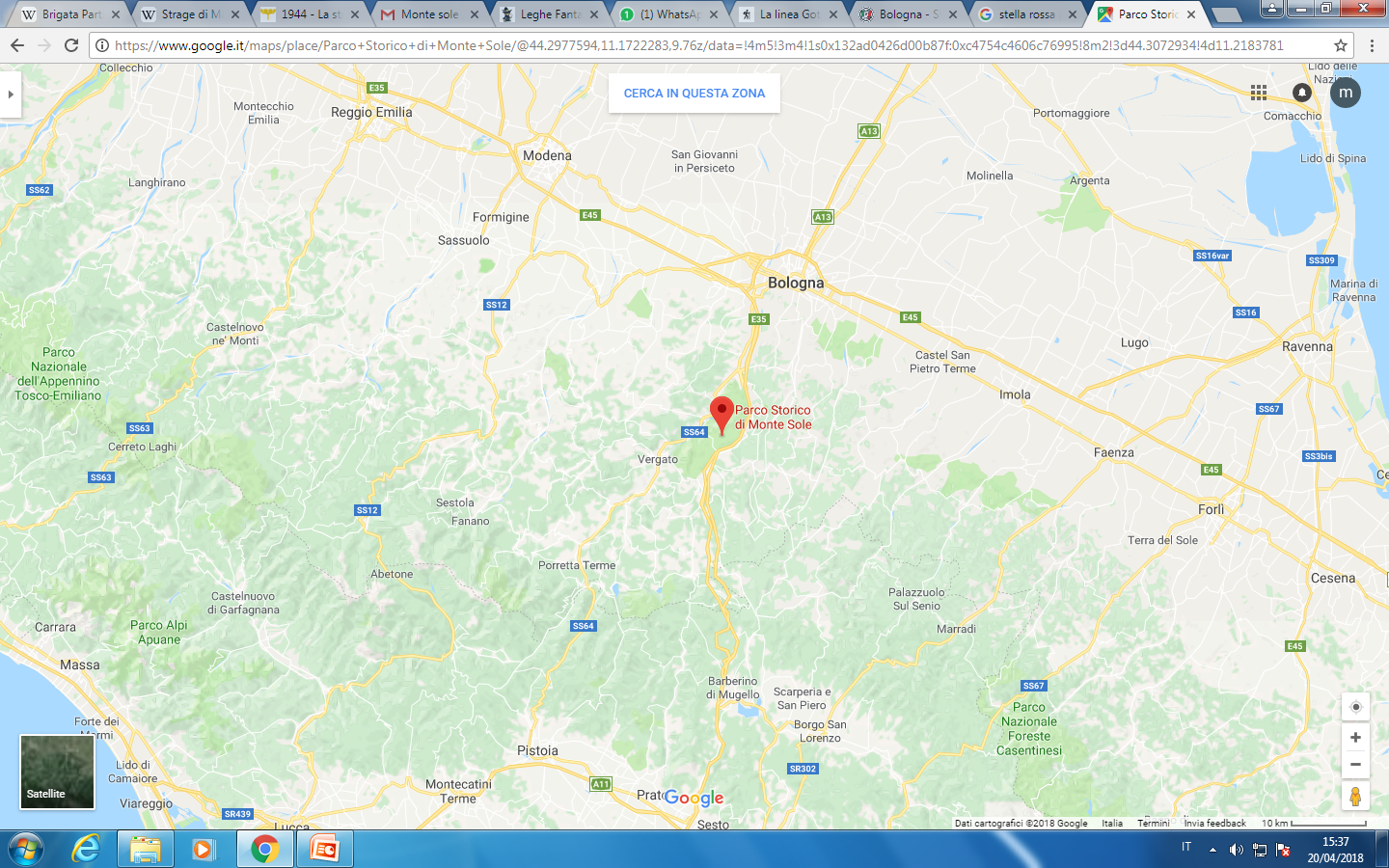 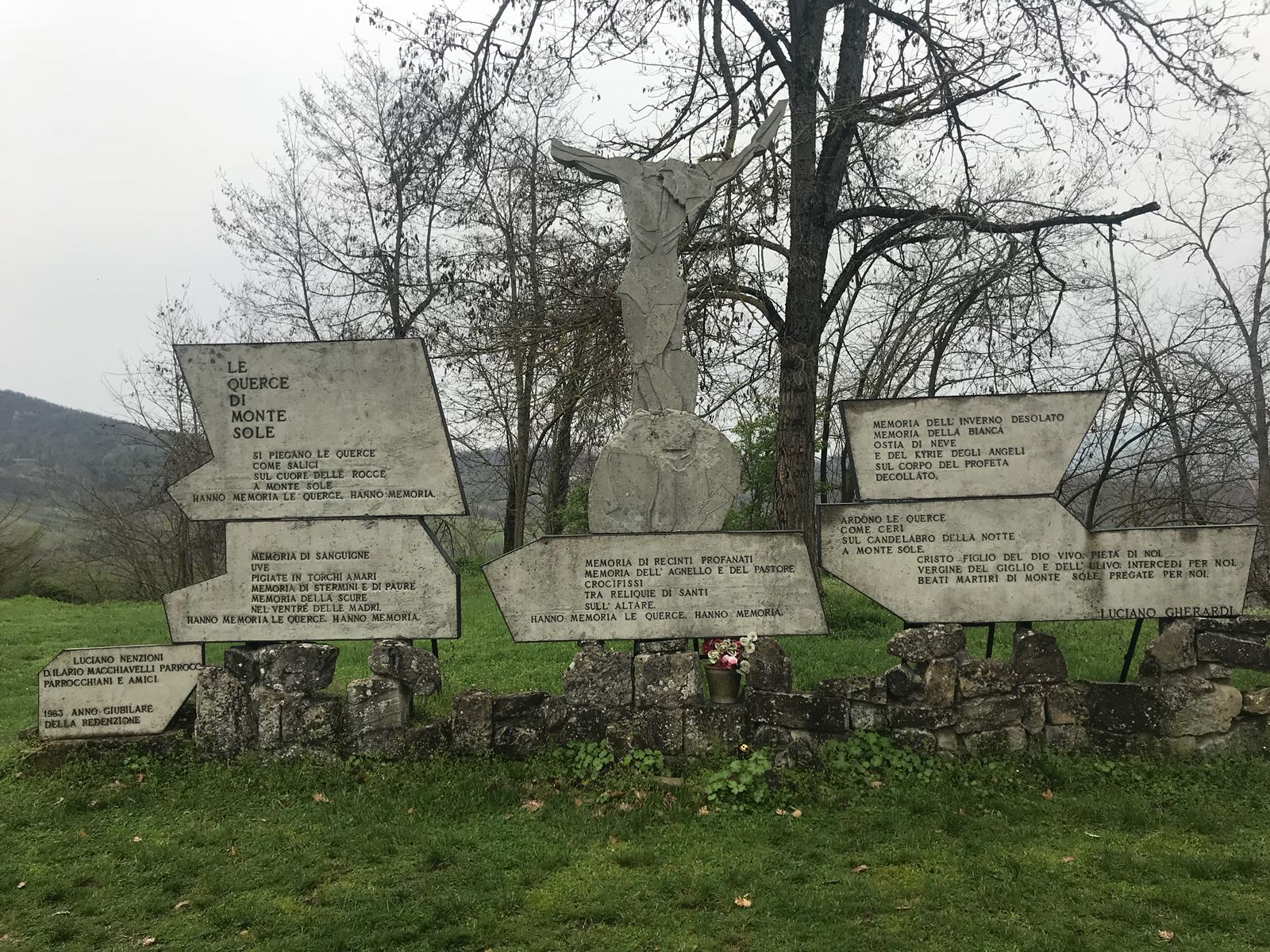 Stella Rossa
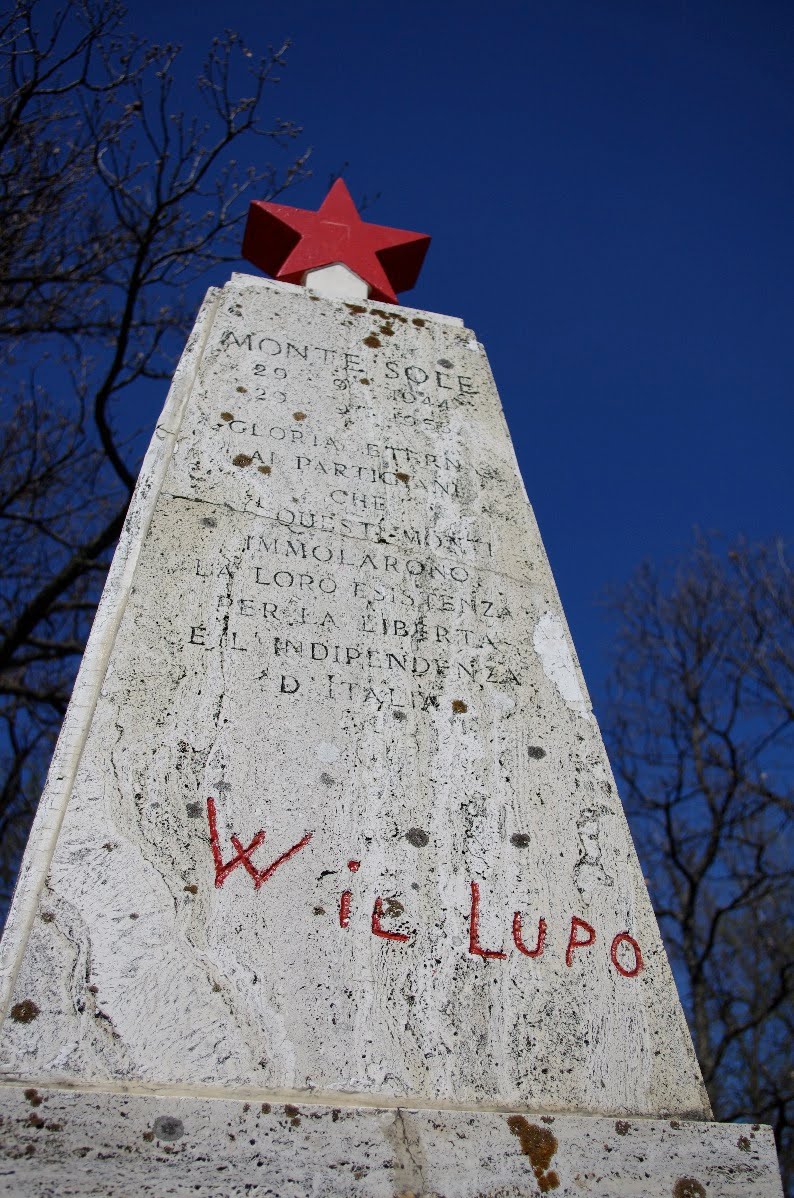 1943
Autonoma
Tolleranza politica
Zona strategica (parco Monte Sole)
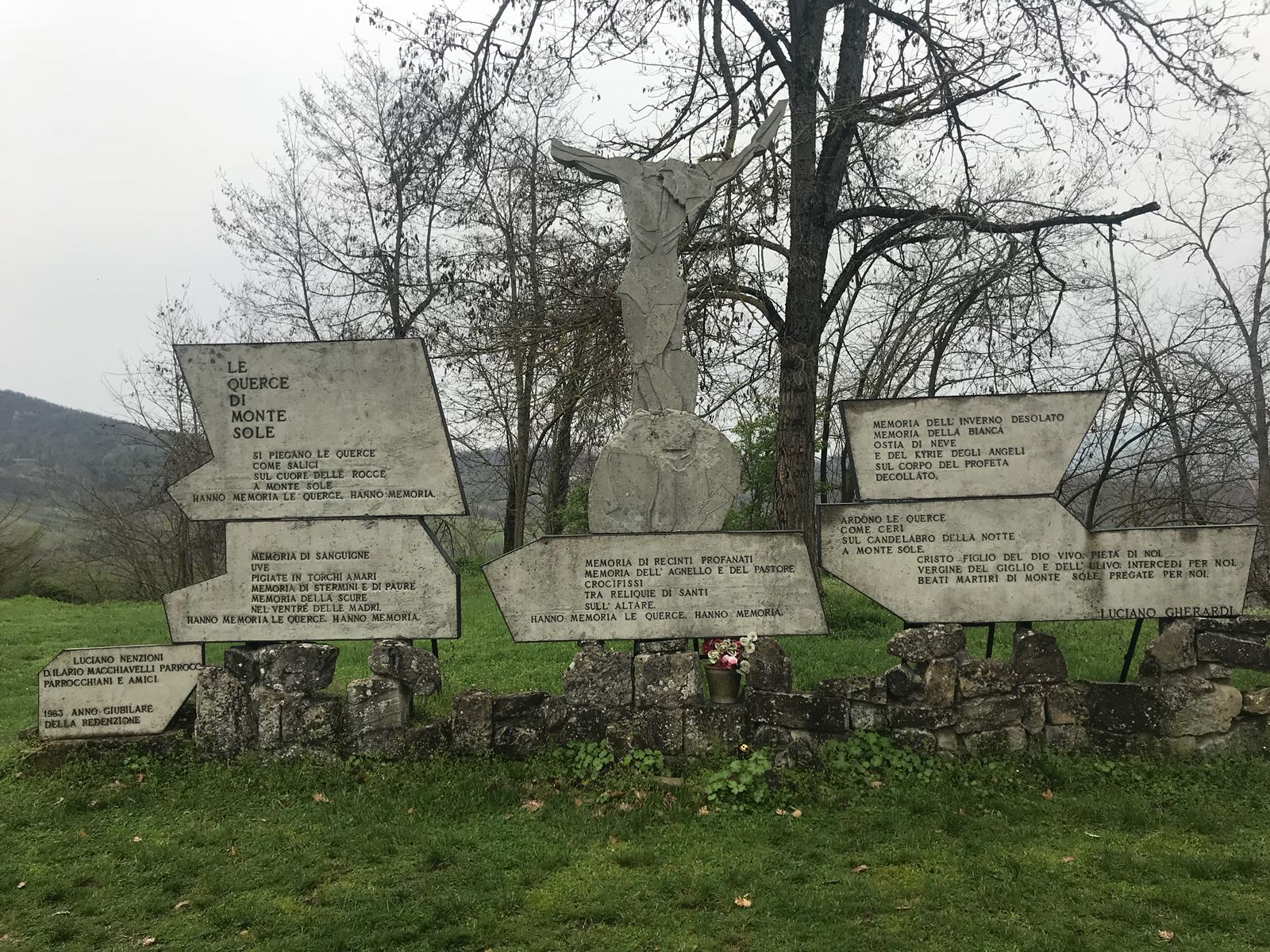 Settembre 1944
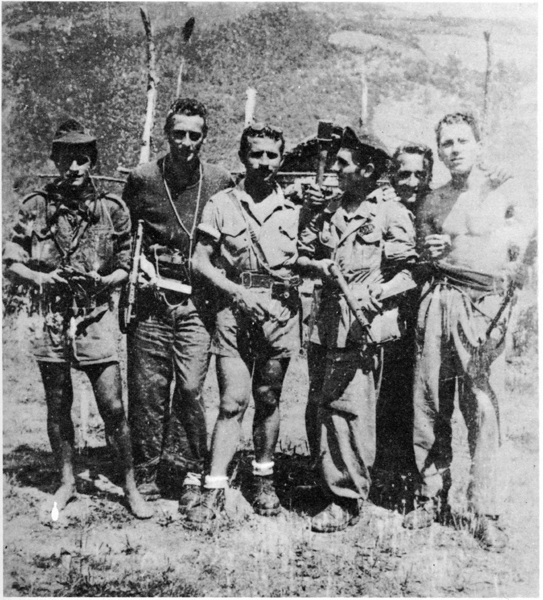 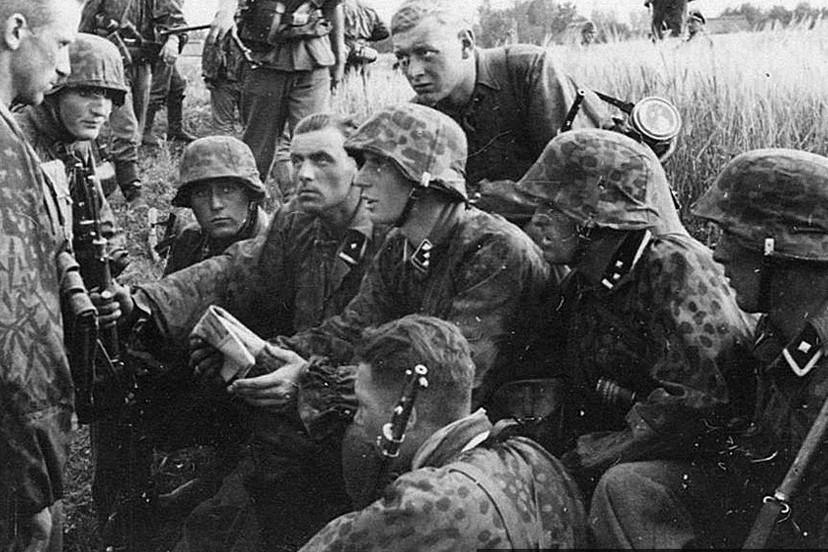 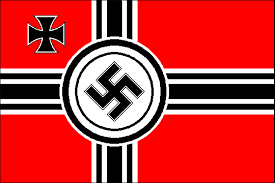 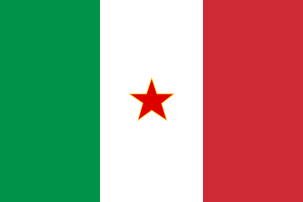 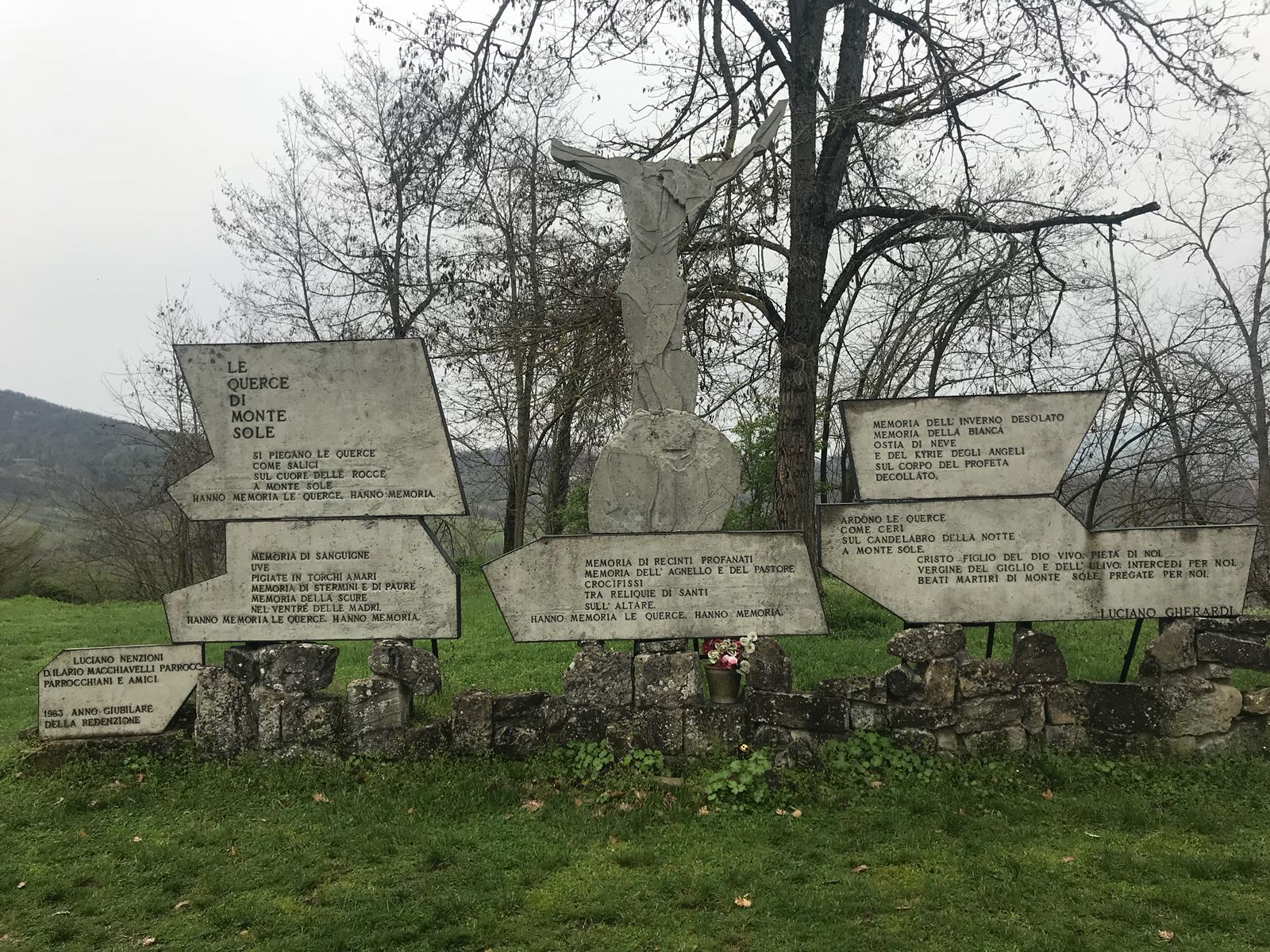 Il Lupo
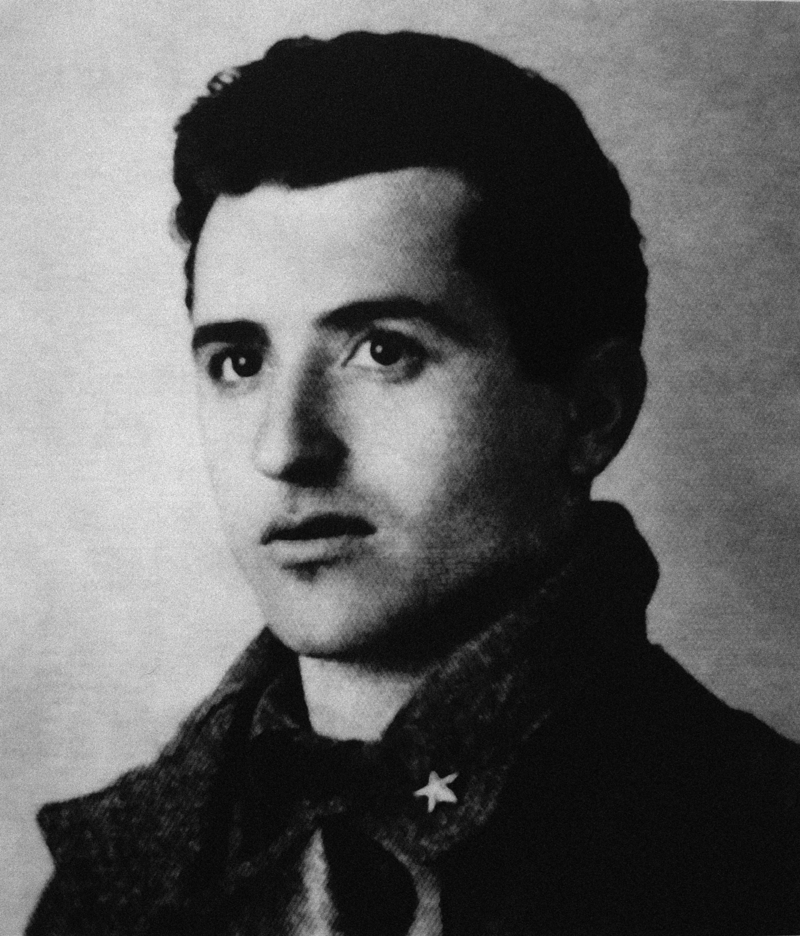 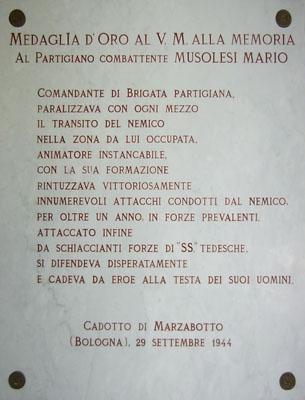 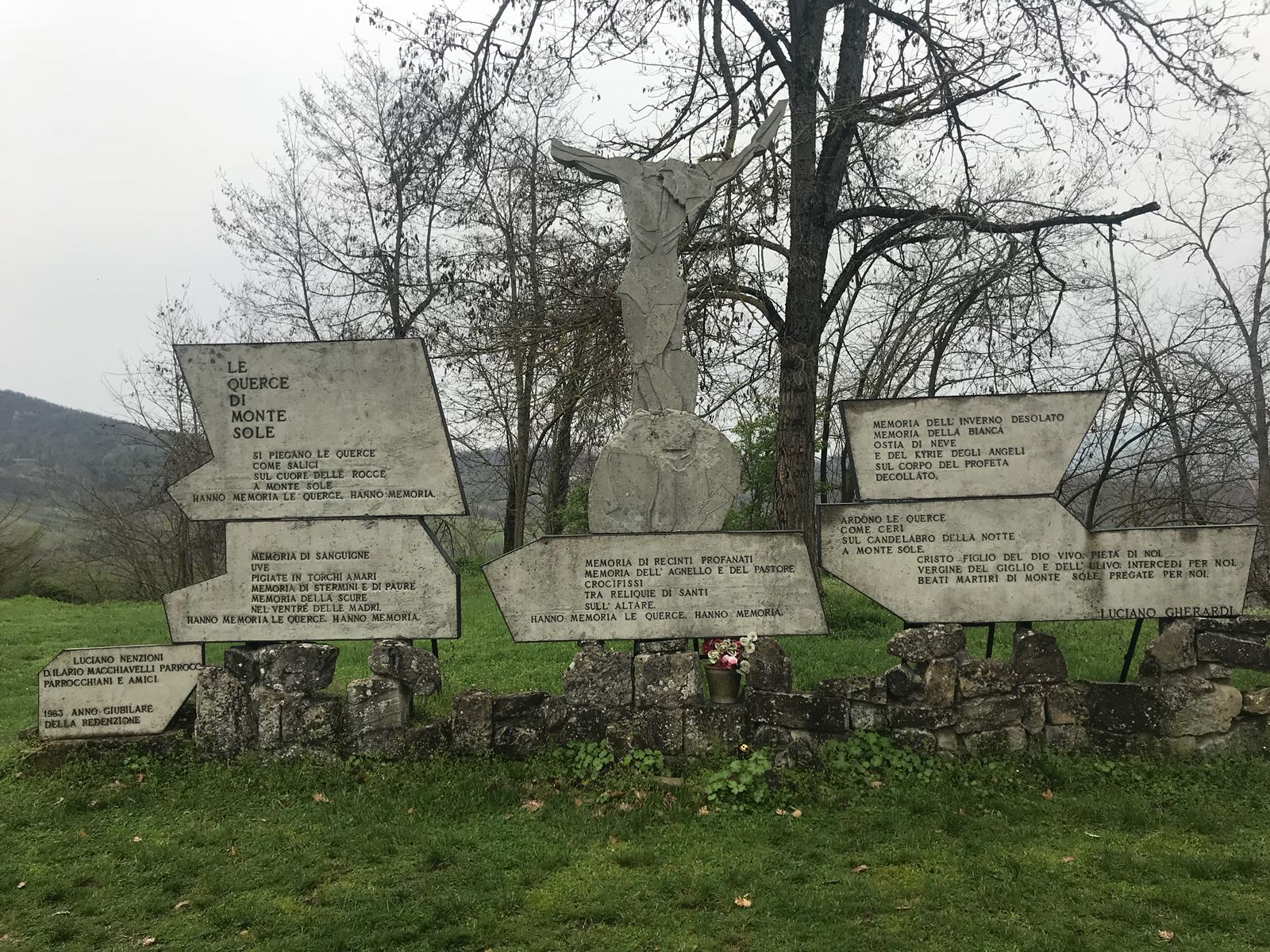 Tesoro del Lupo
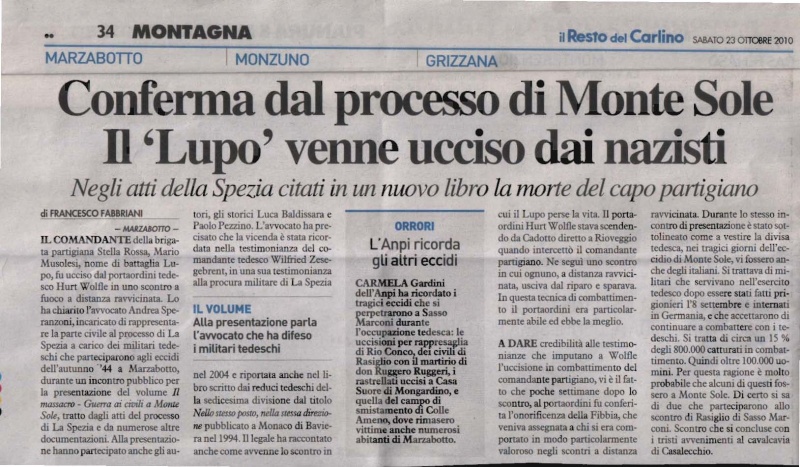 Eccidio di Monte Sole 29 settembre – 5 ottobre
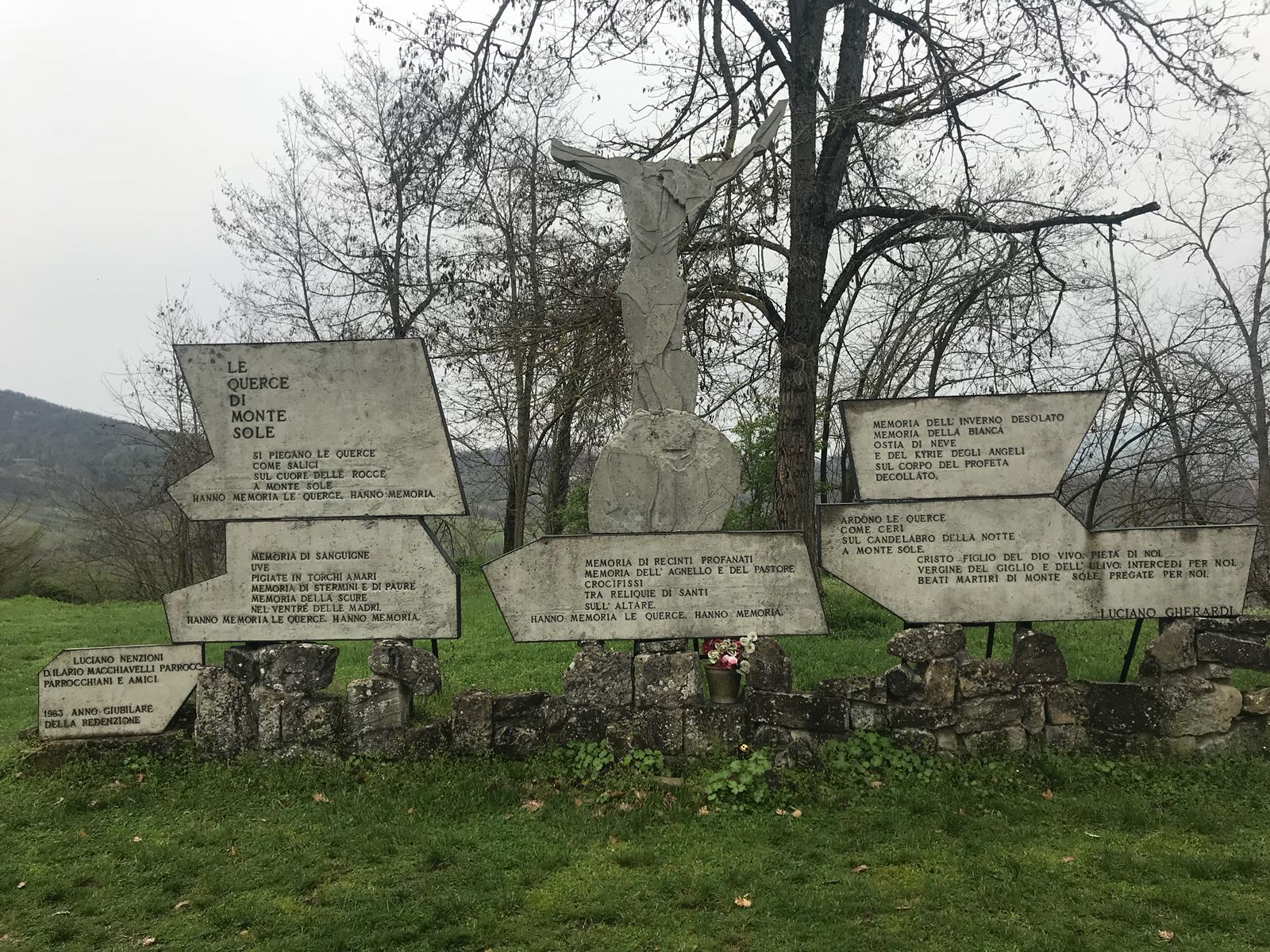 1676 decessi per mano di nazisti e fascisti e per cause di guerra.
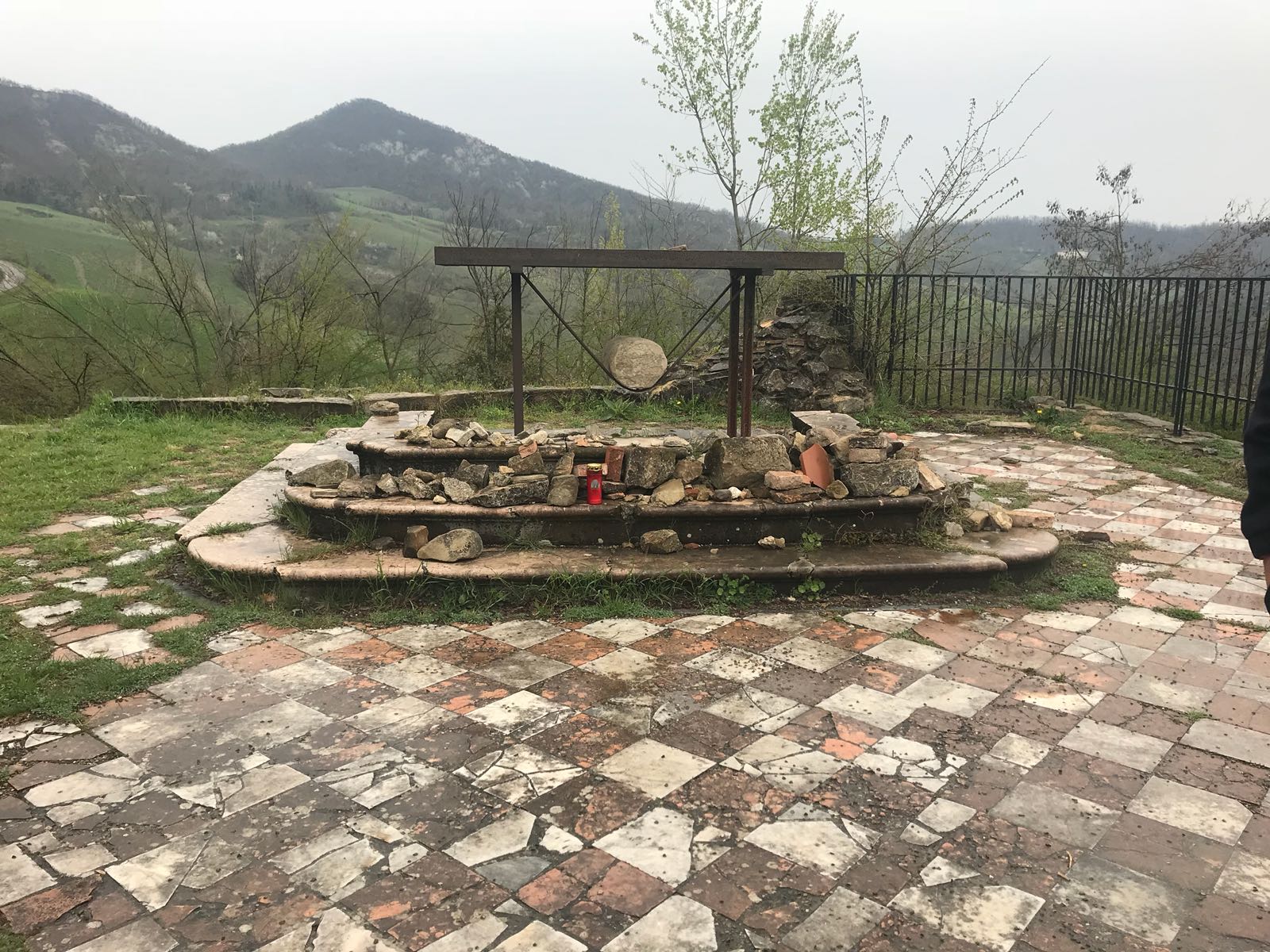 S. Martino
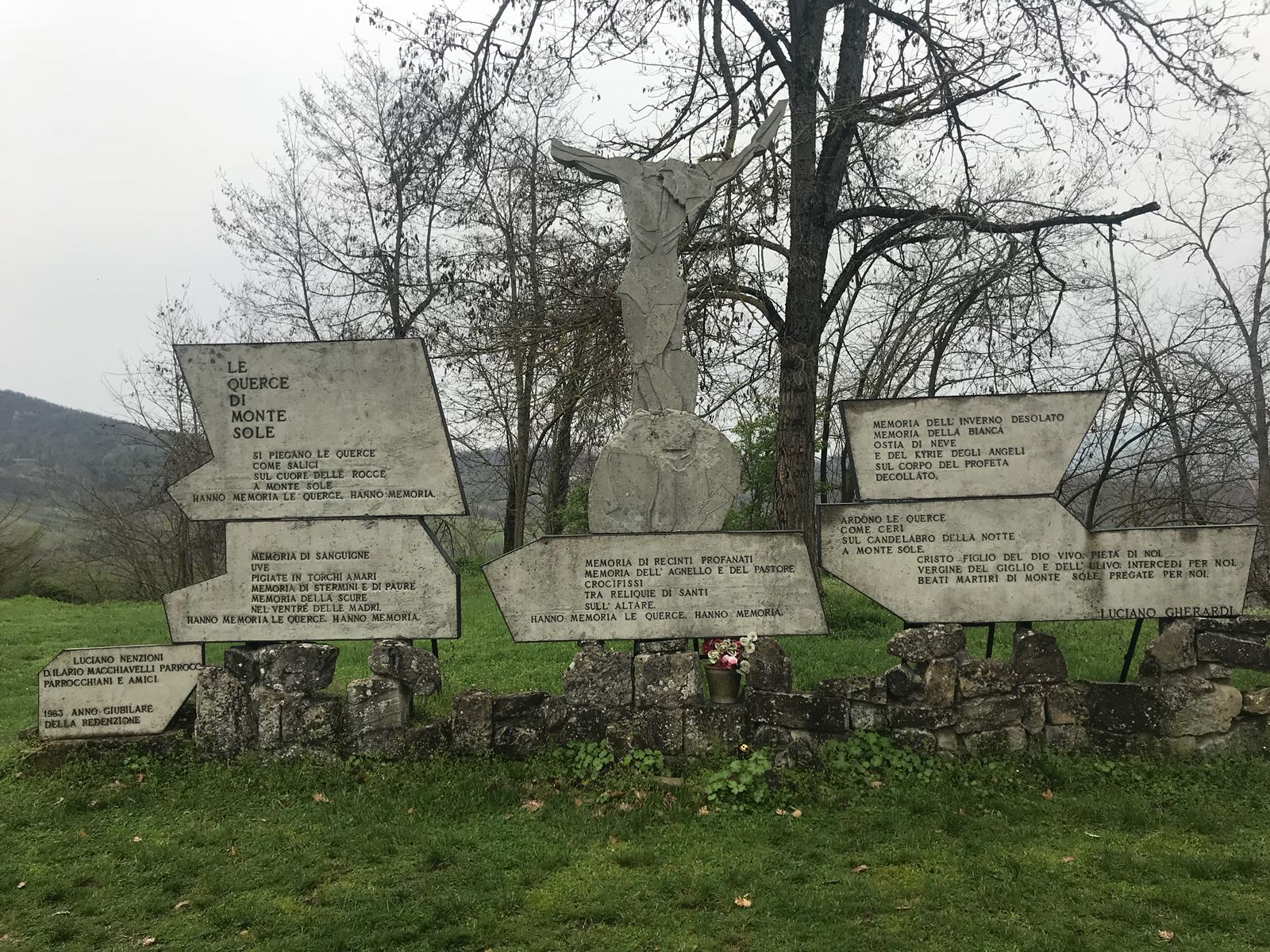 1° rastrellamento
 S. Martino
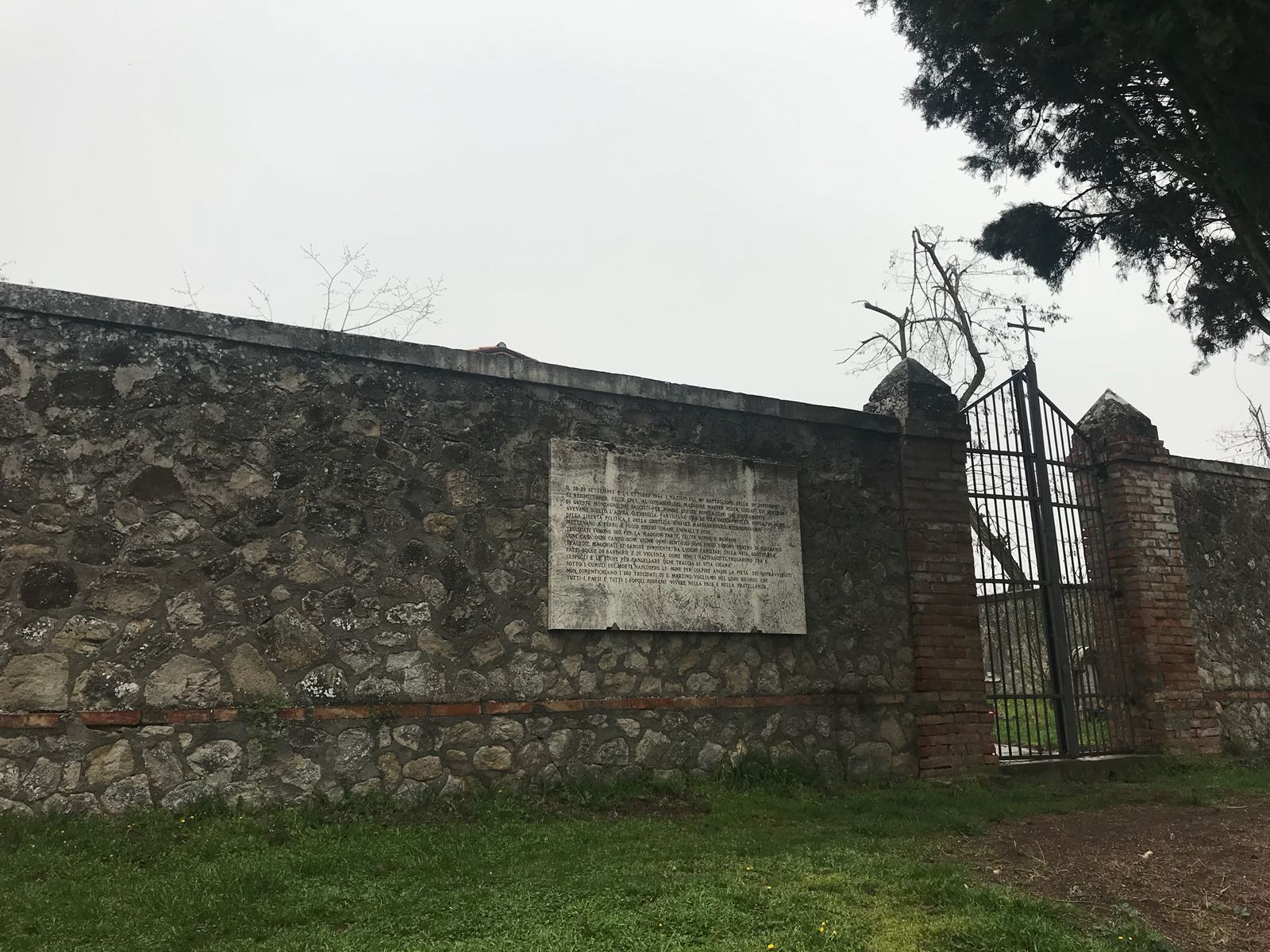 Come iene i nazifascisti frugarono fra i cespugli e le buche per cancellare ogni traccia di vita umana. Sotto i cumuli dei morti nascosero le mine per colpire anche la pietà dei sopravvissuti.
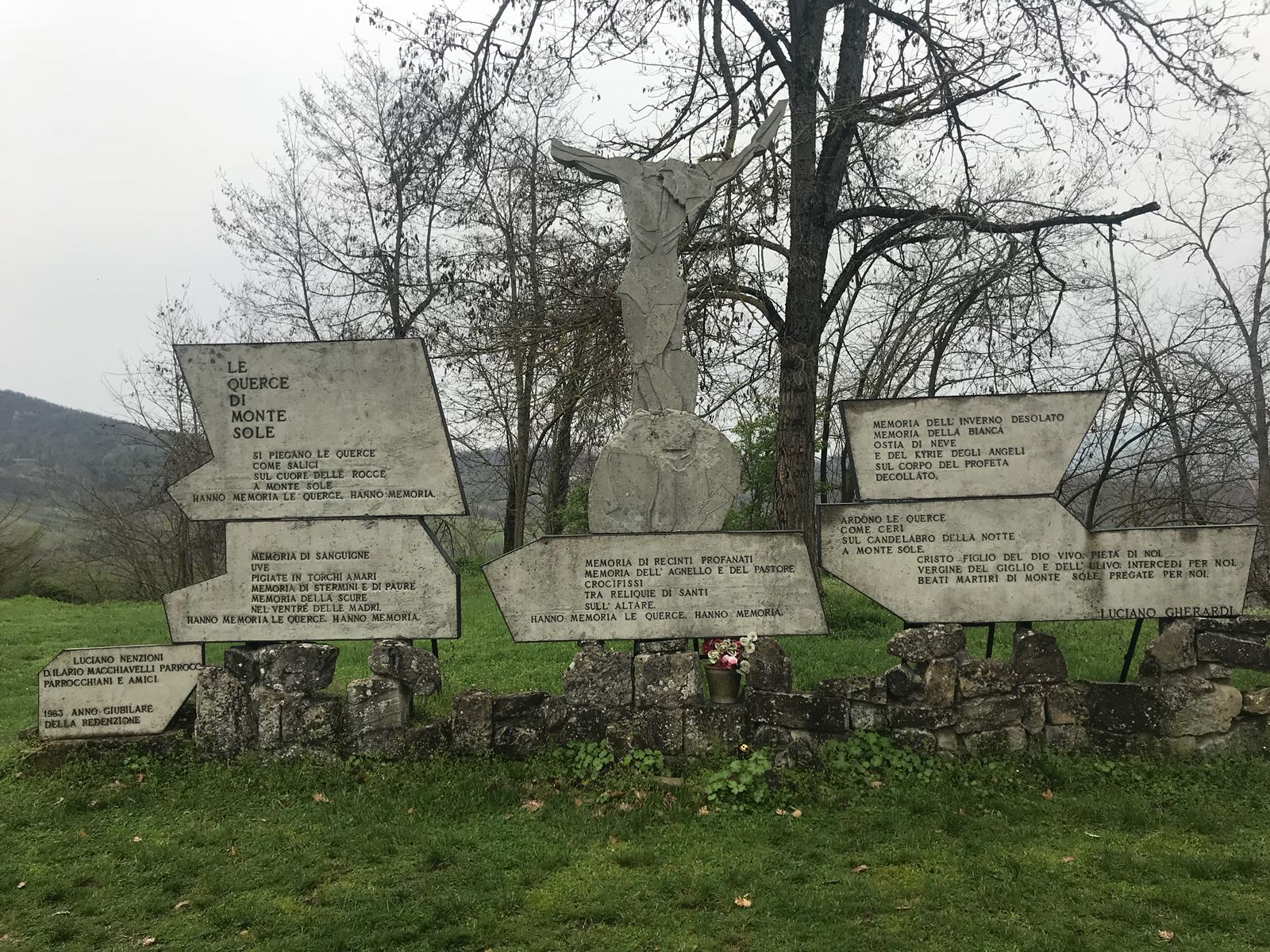 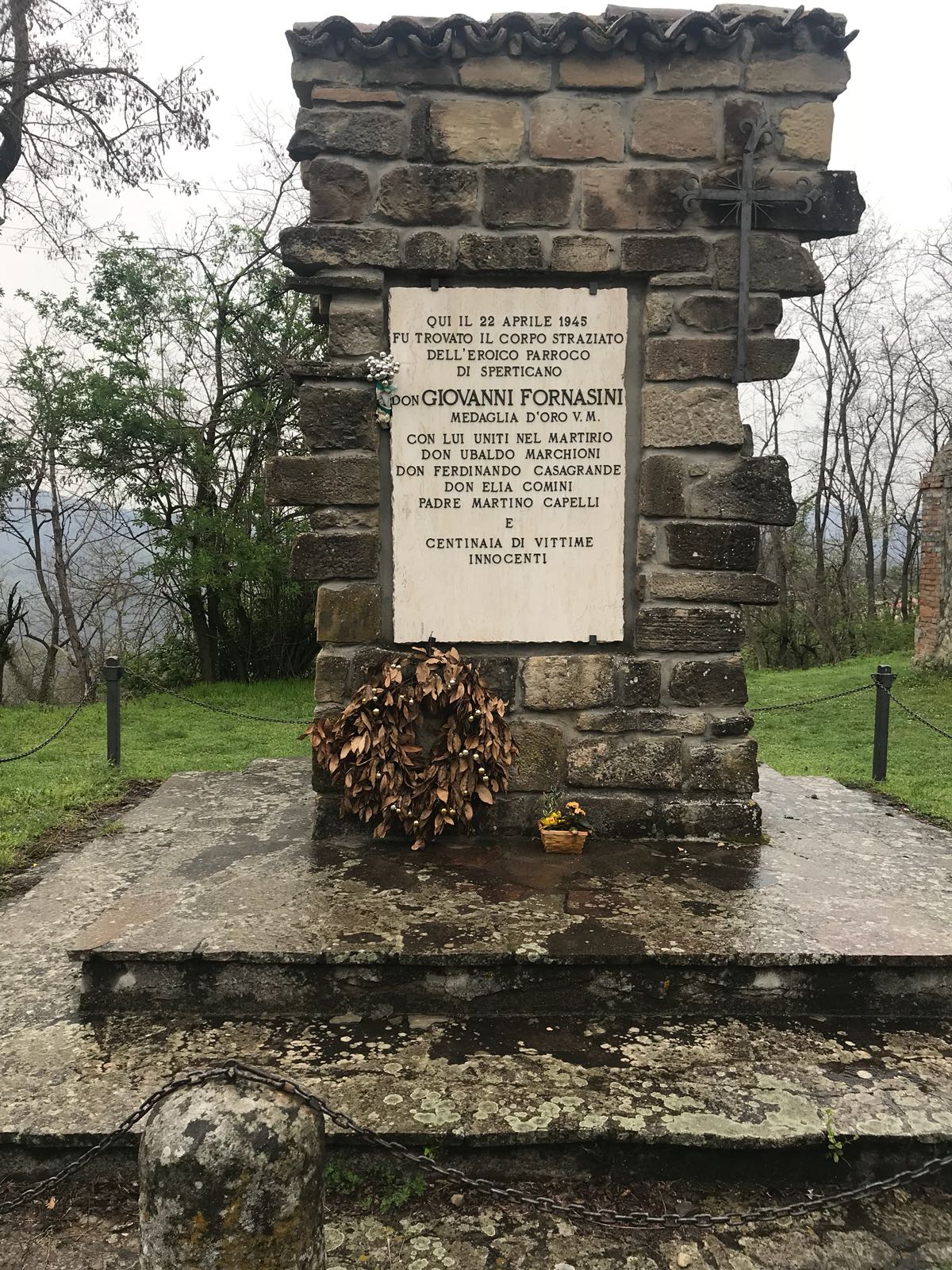 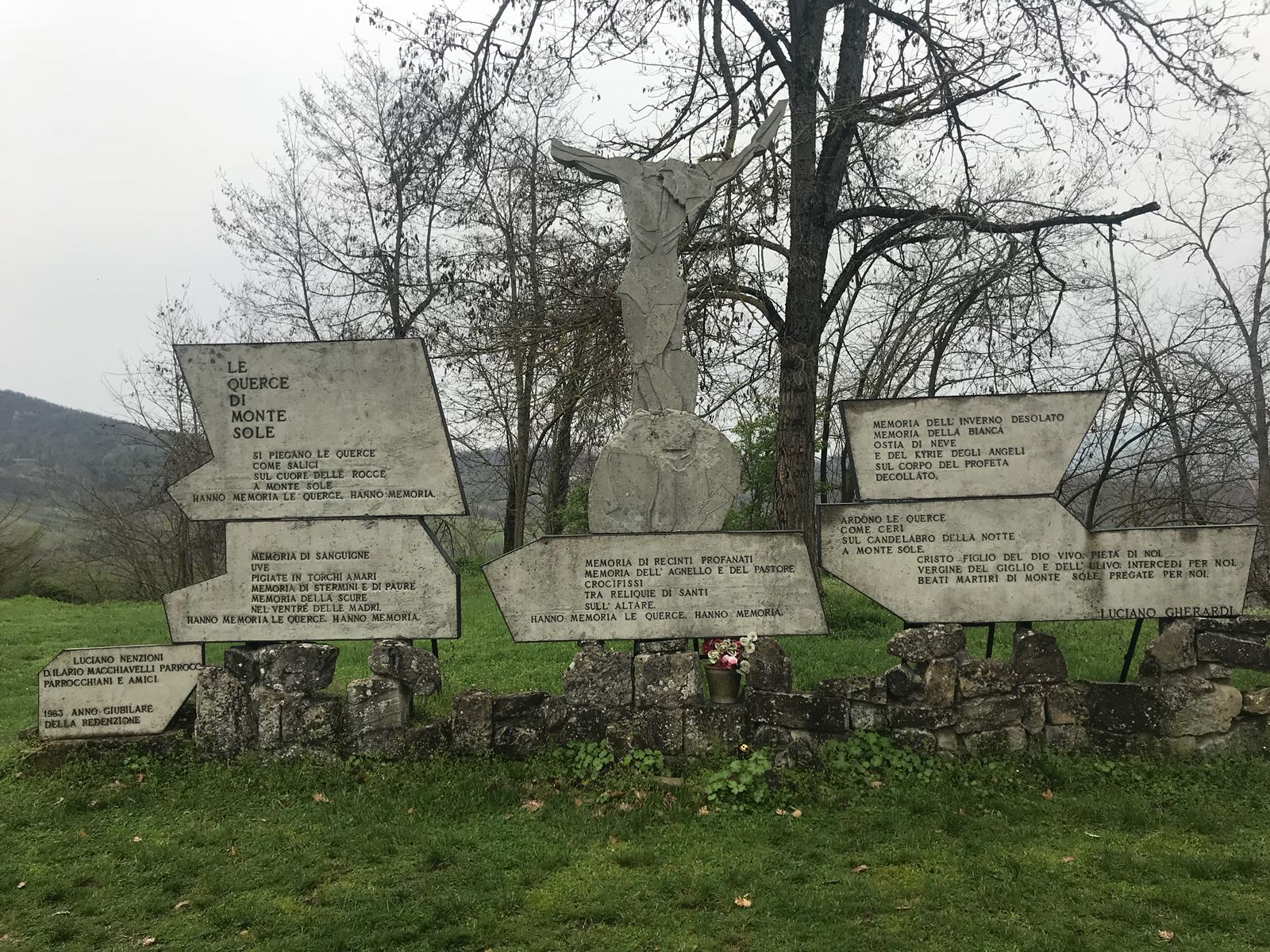 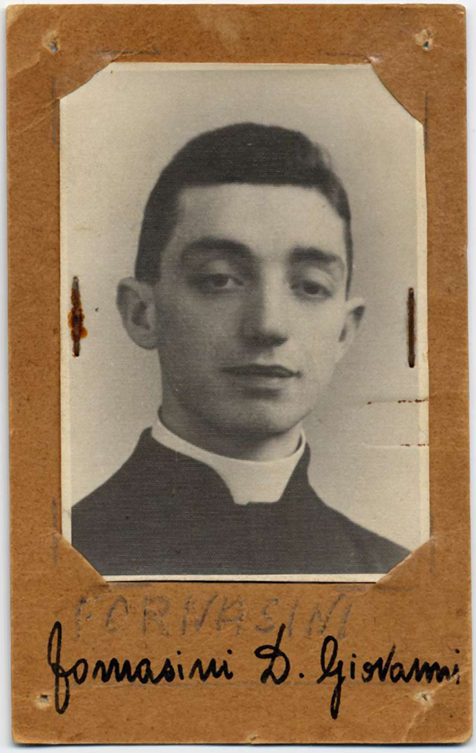 Don Giovanni 
Fornasini
Pianaccio, 23 febbraio 1915 
San Martino di Caprara, 13 ottobre 1944
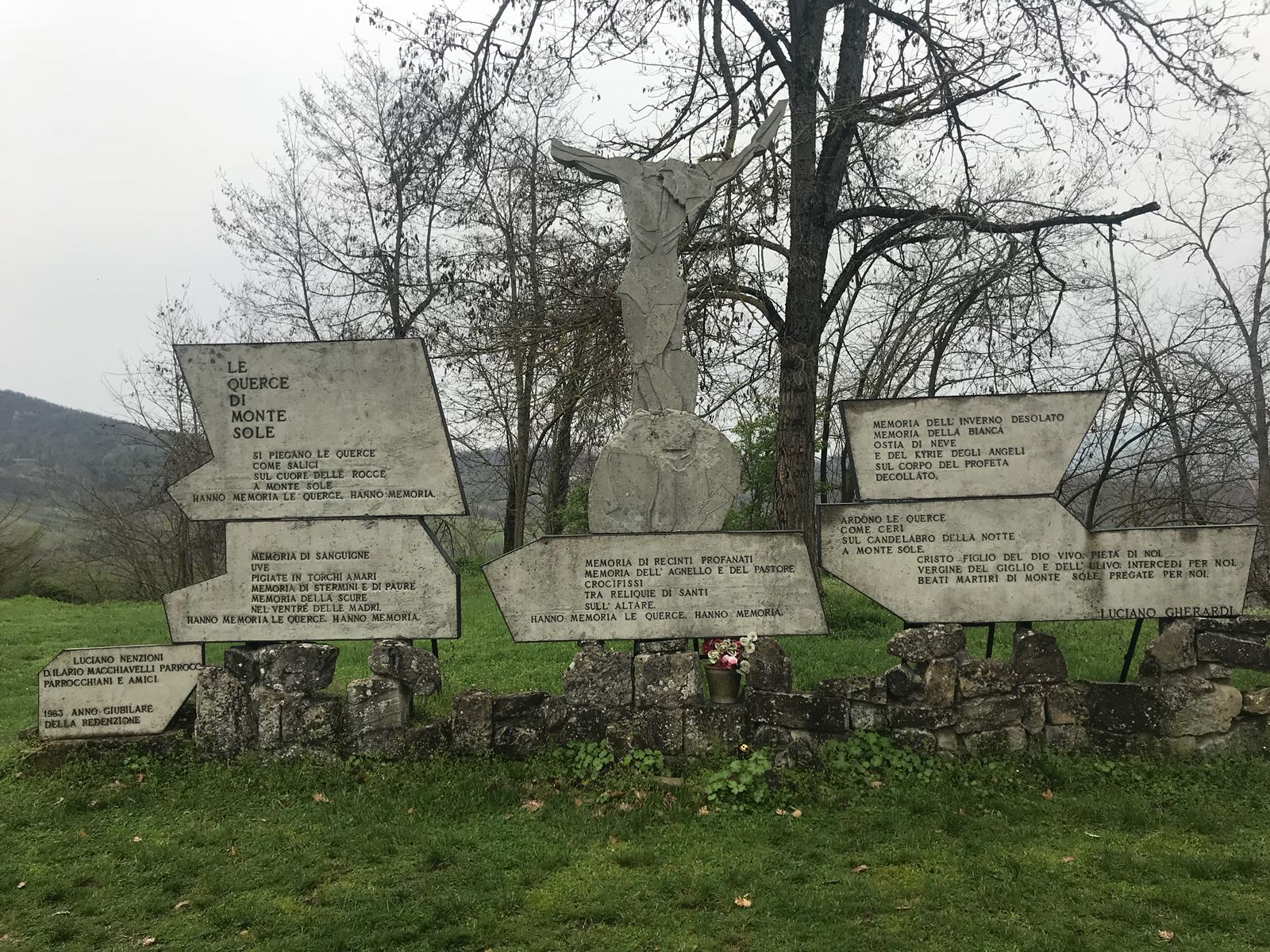 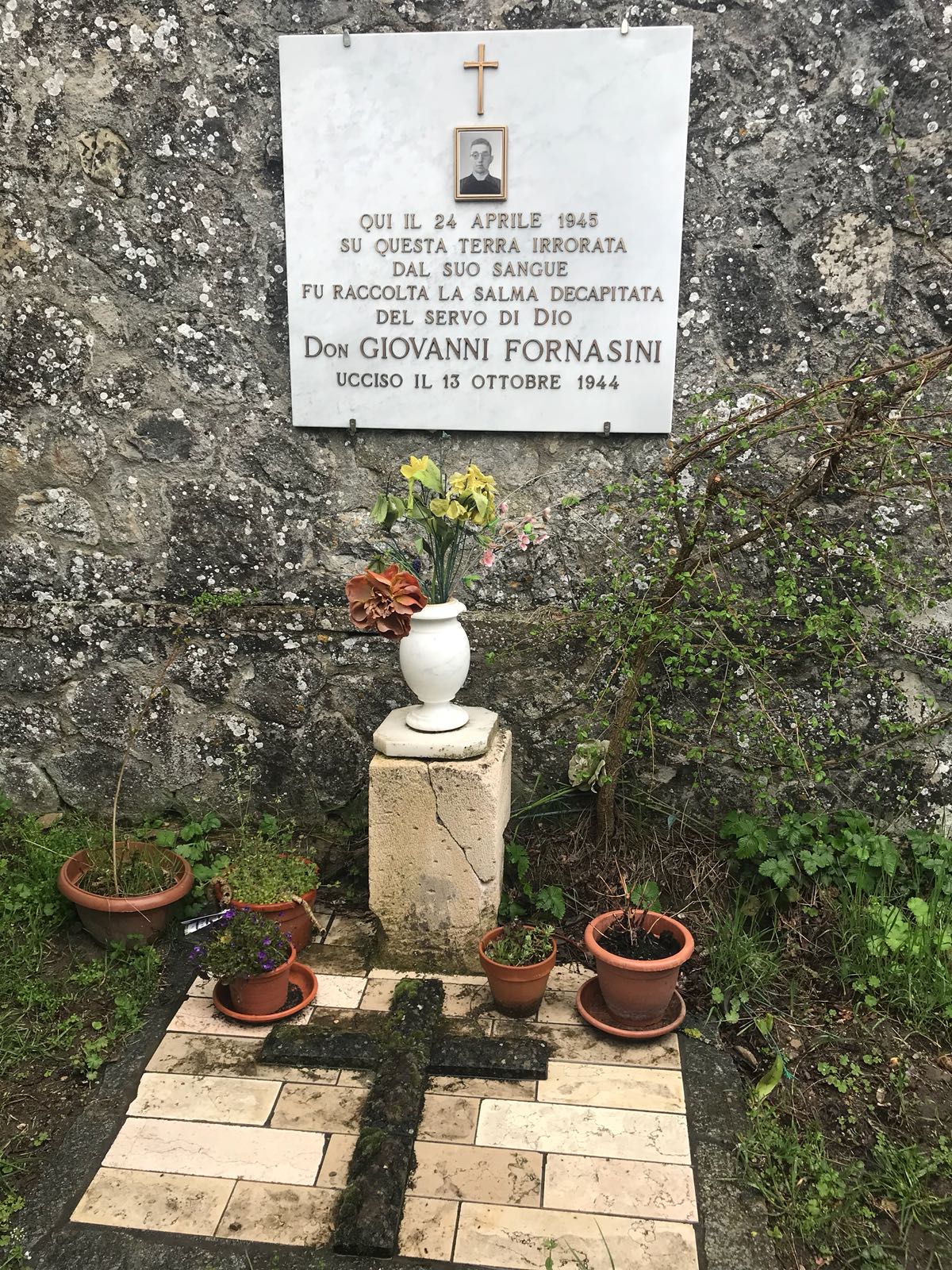 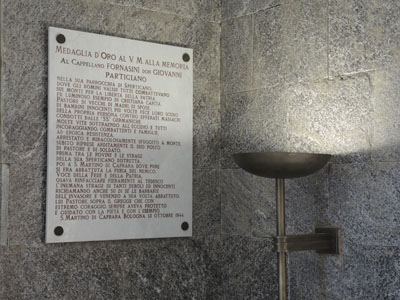 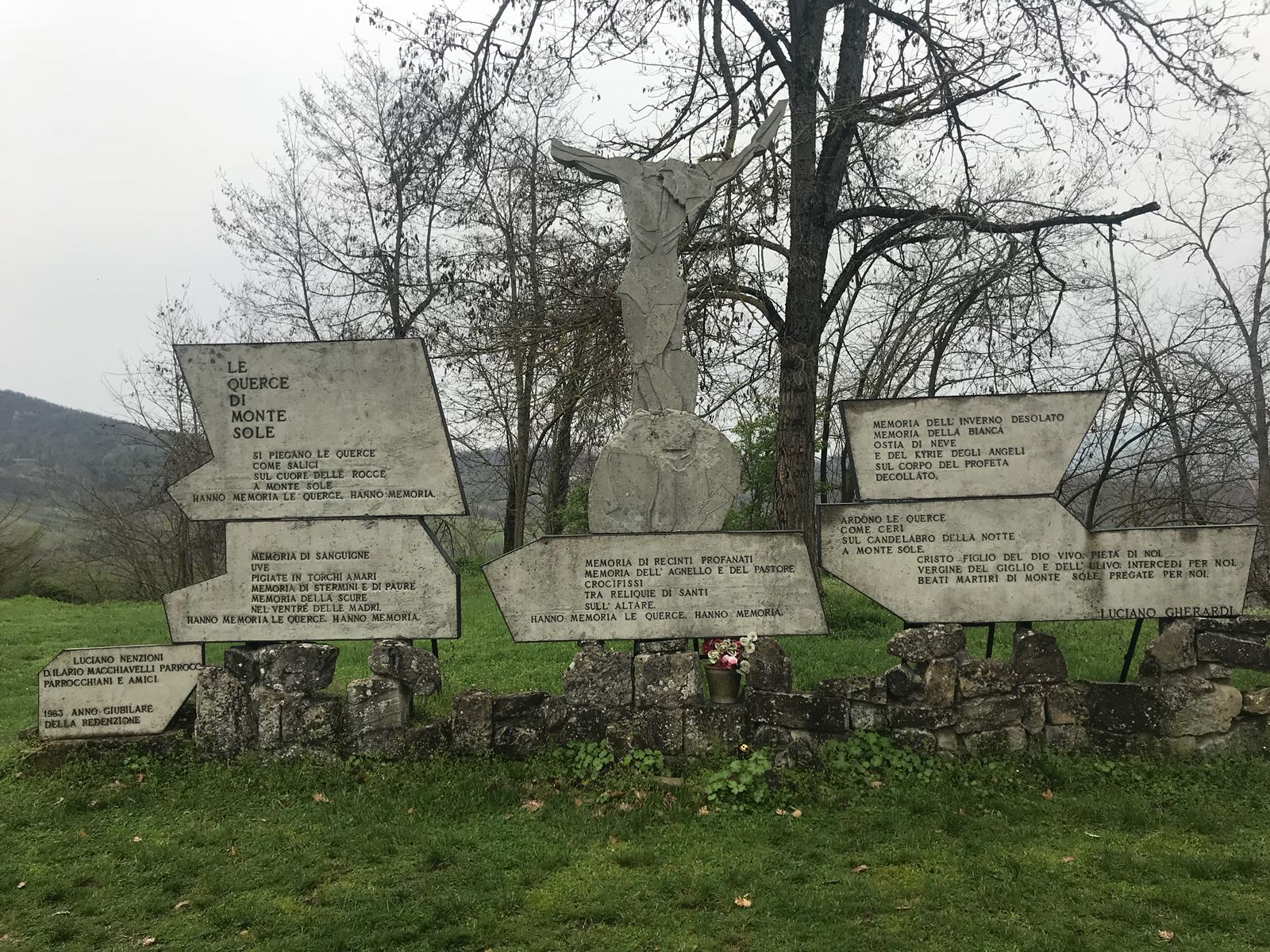 Don Ubaldo 
Marchioni
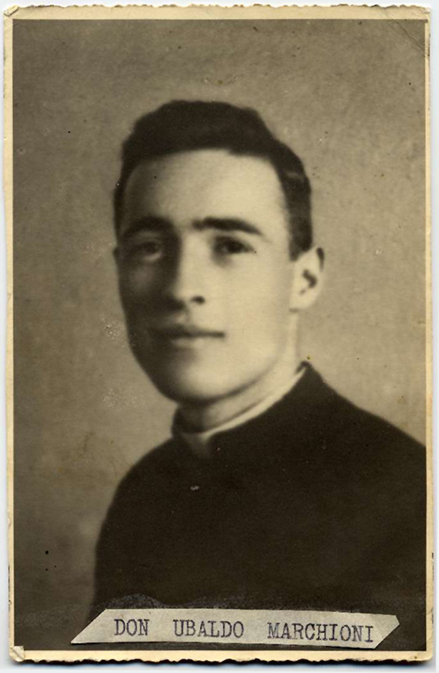 Vimignano,
   19 maggio 1918
Casaglia di Caprara, 
   29 settembre 1944
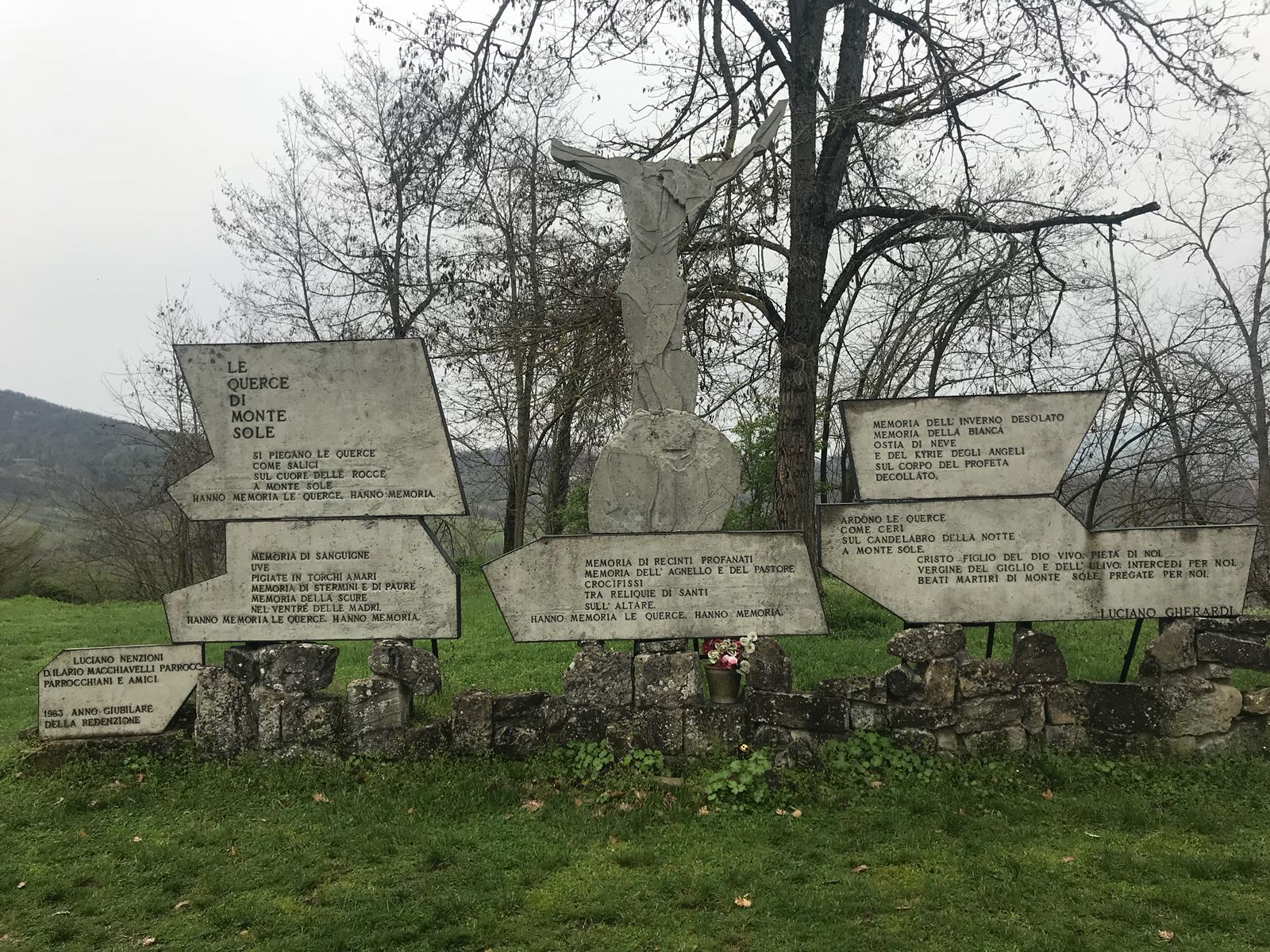 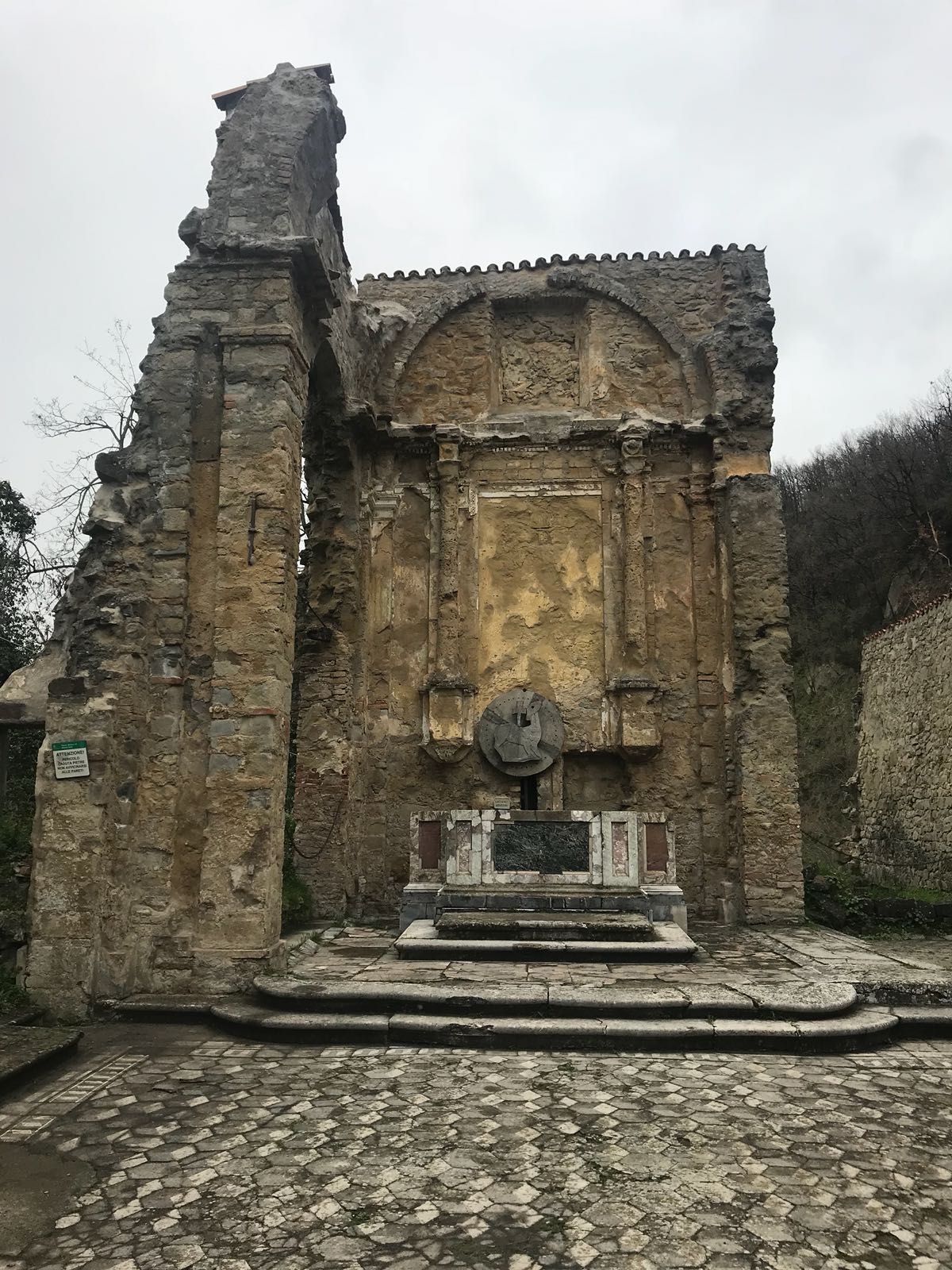 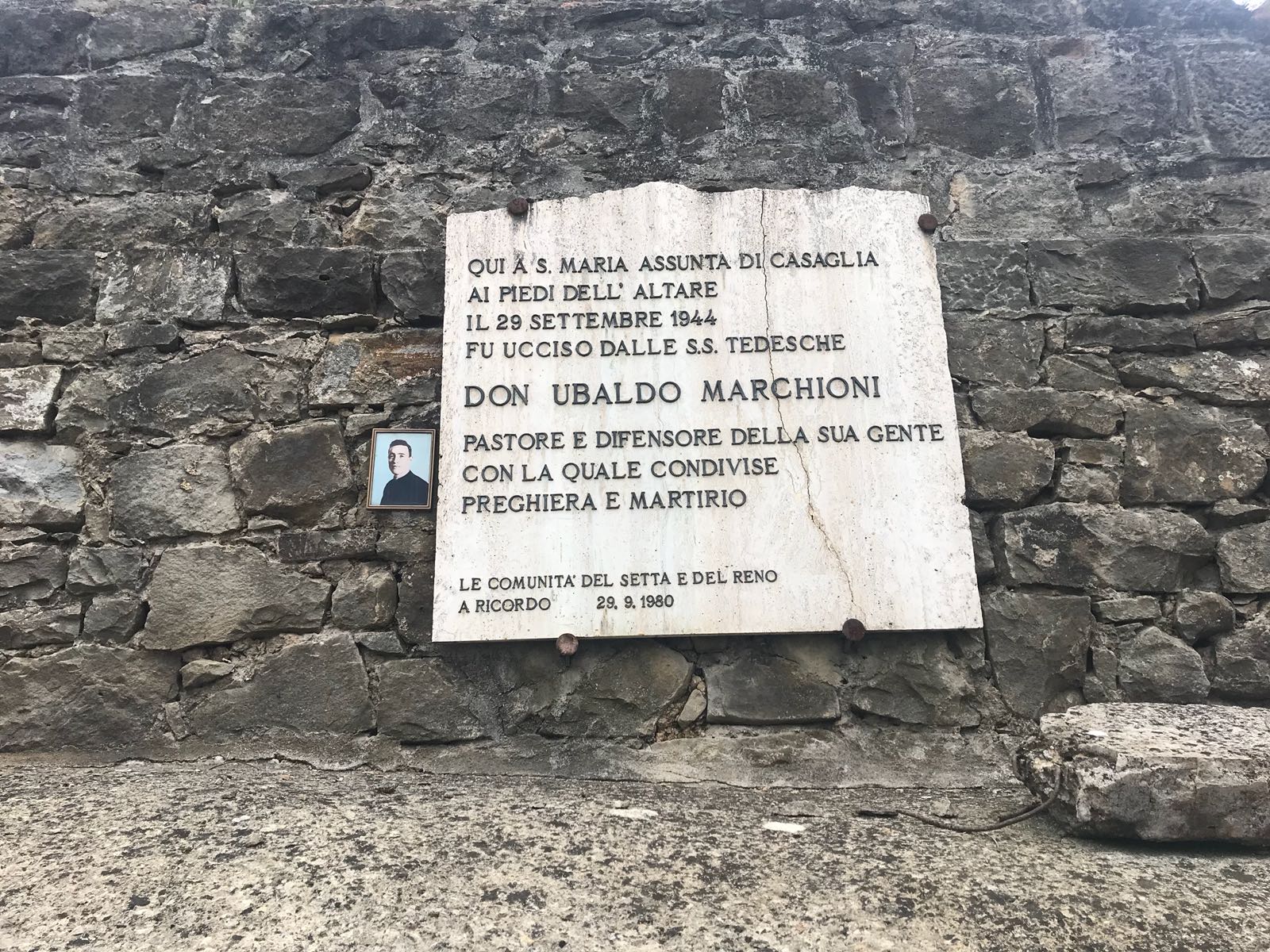 S. Maria Assunta di Casaglia
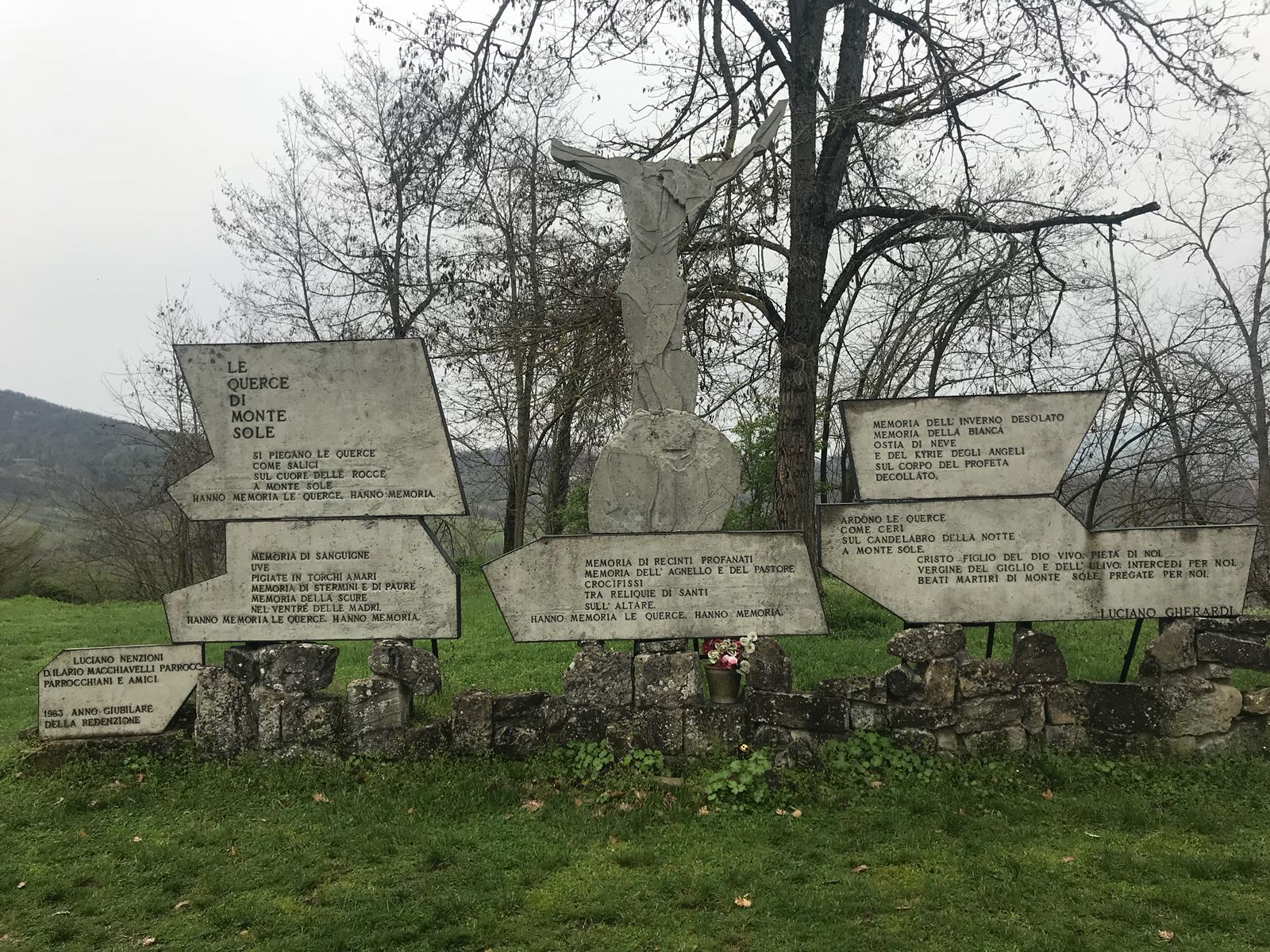 Cimitero di
 Casaglia
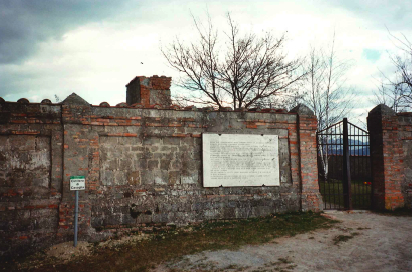 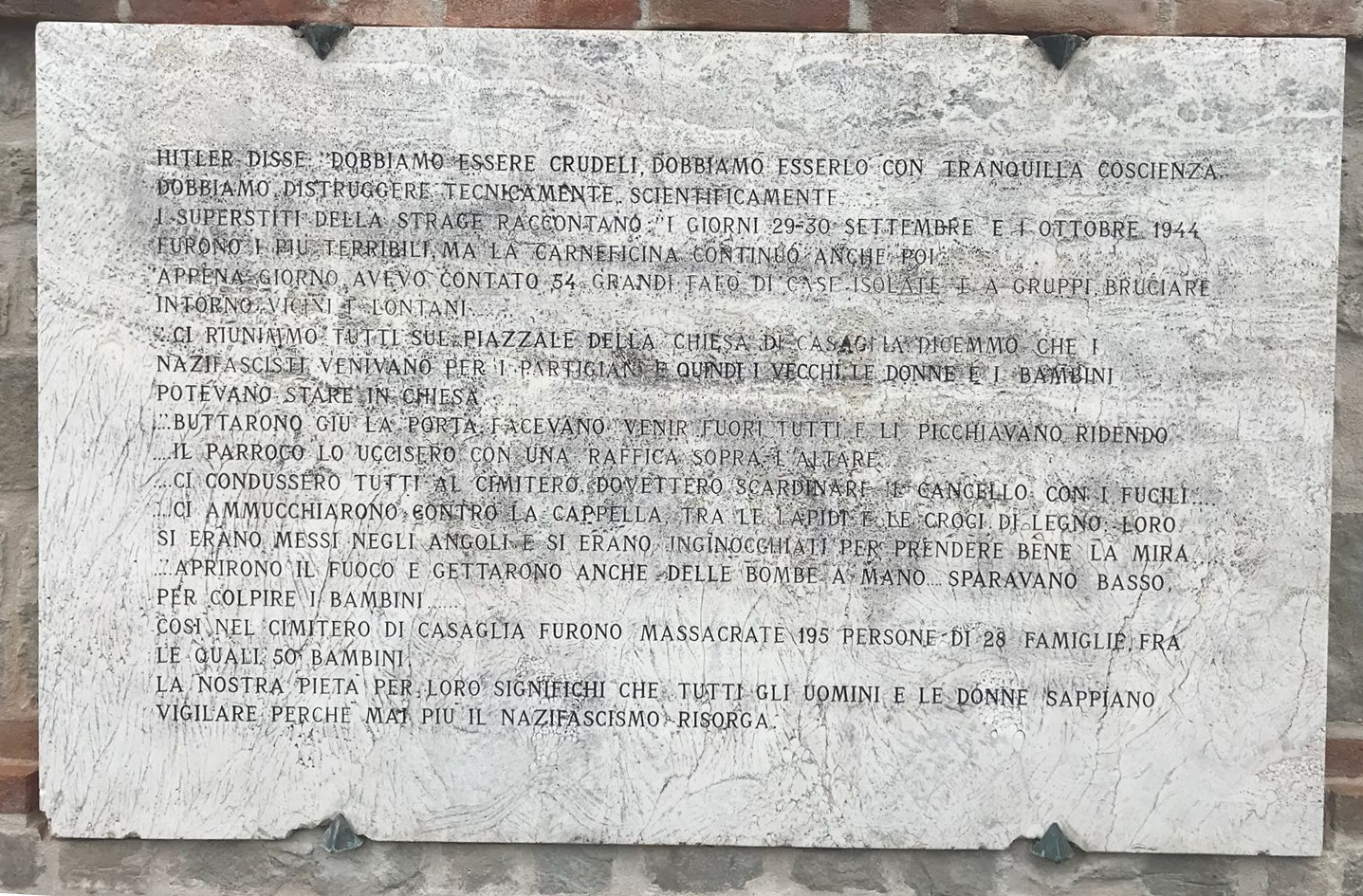 Lidia Pirini
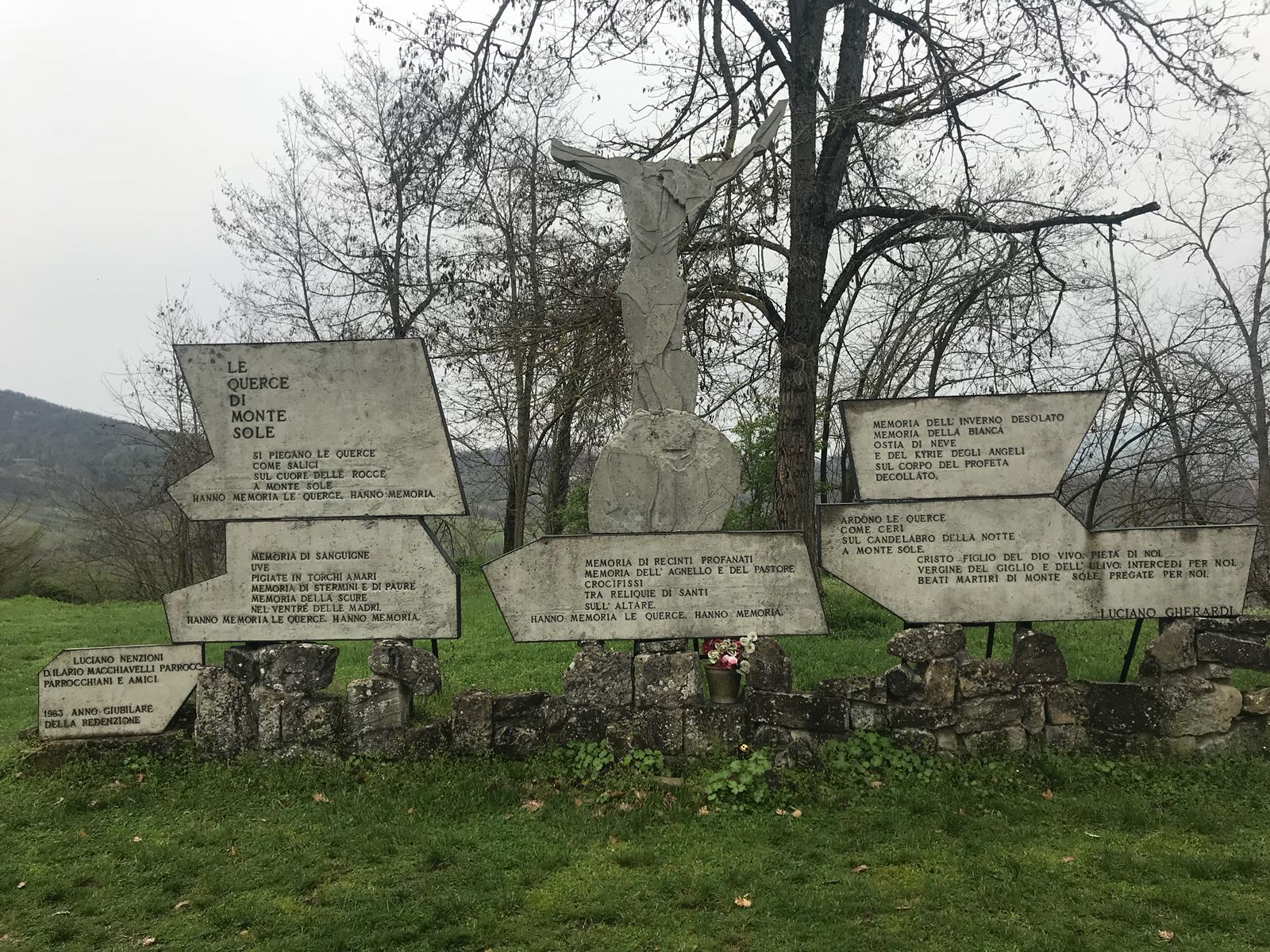 Caprara
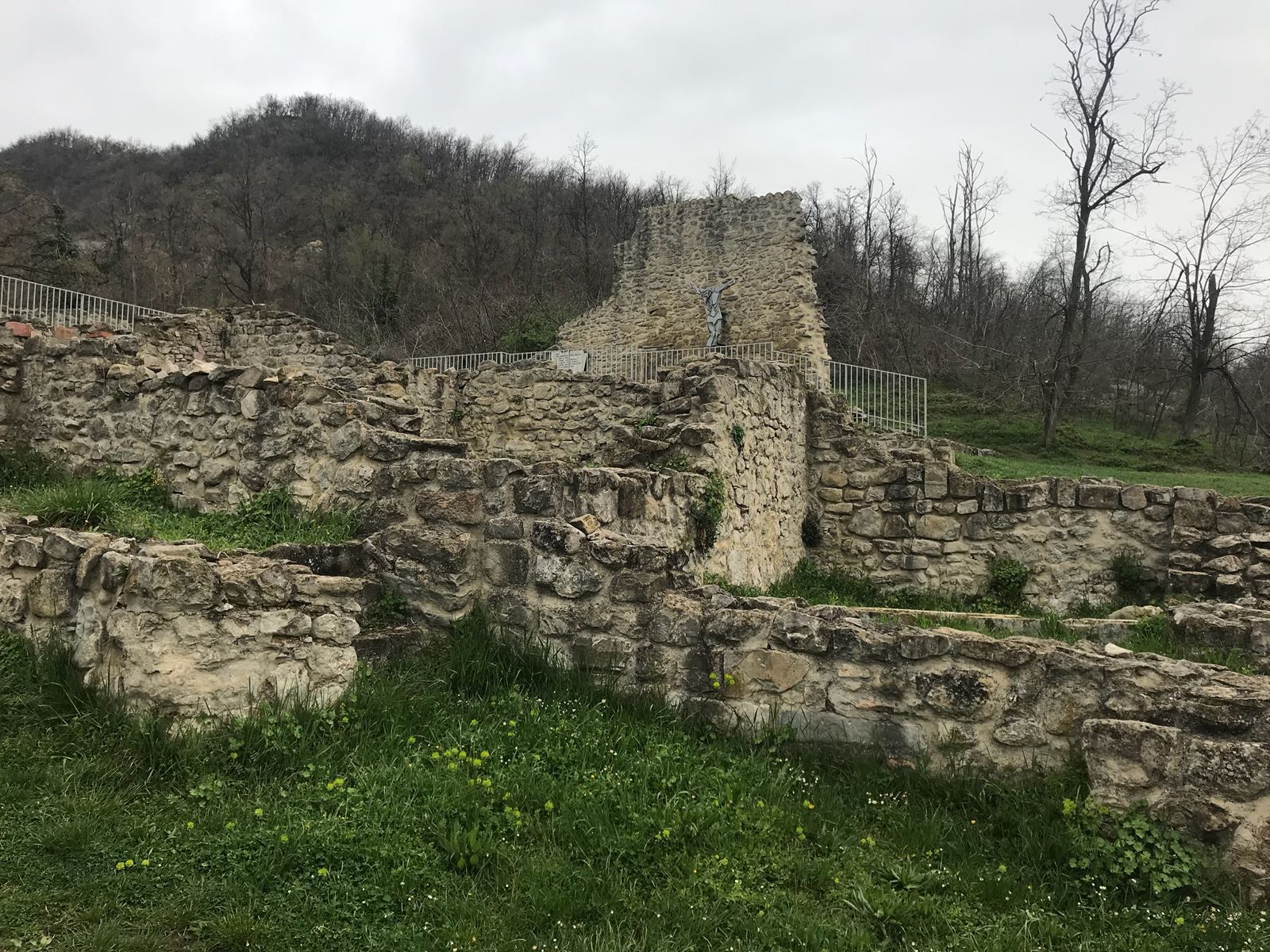 Angelo
Bertuzzi
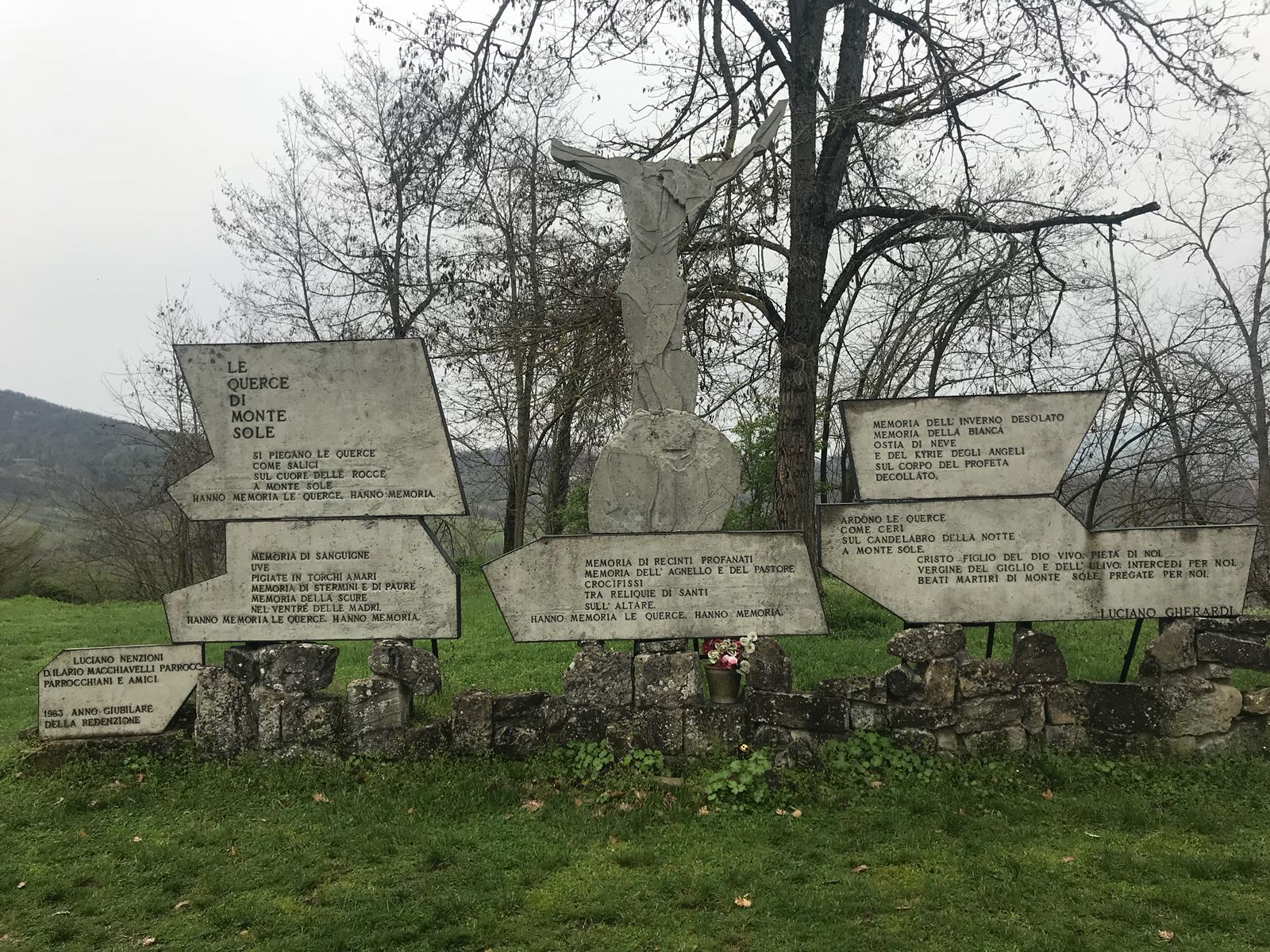 Walter Reder
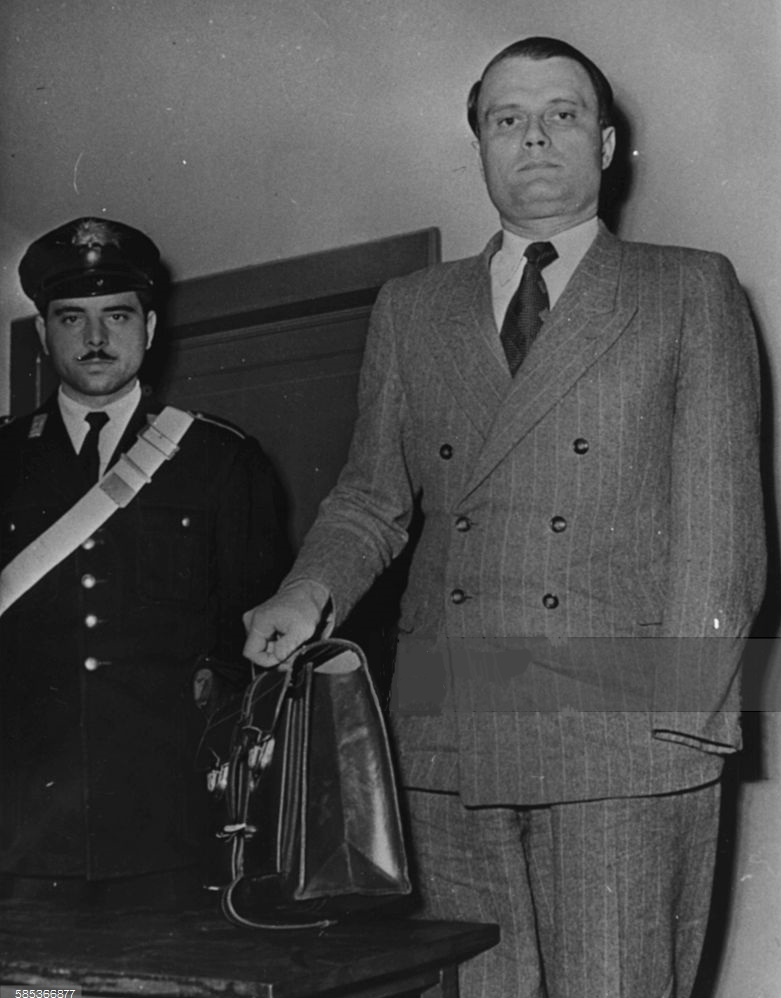 Freiwaldau
    4 febbraio 1915
Vienna
    26 aprile 1991
16° battaglione della
   16° divisione SS Reichsfuhrer
Ergastolo, 5 anni di carcere e libertà condizionale
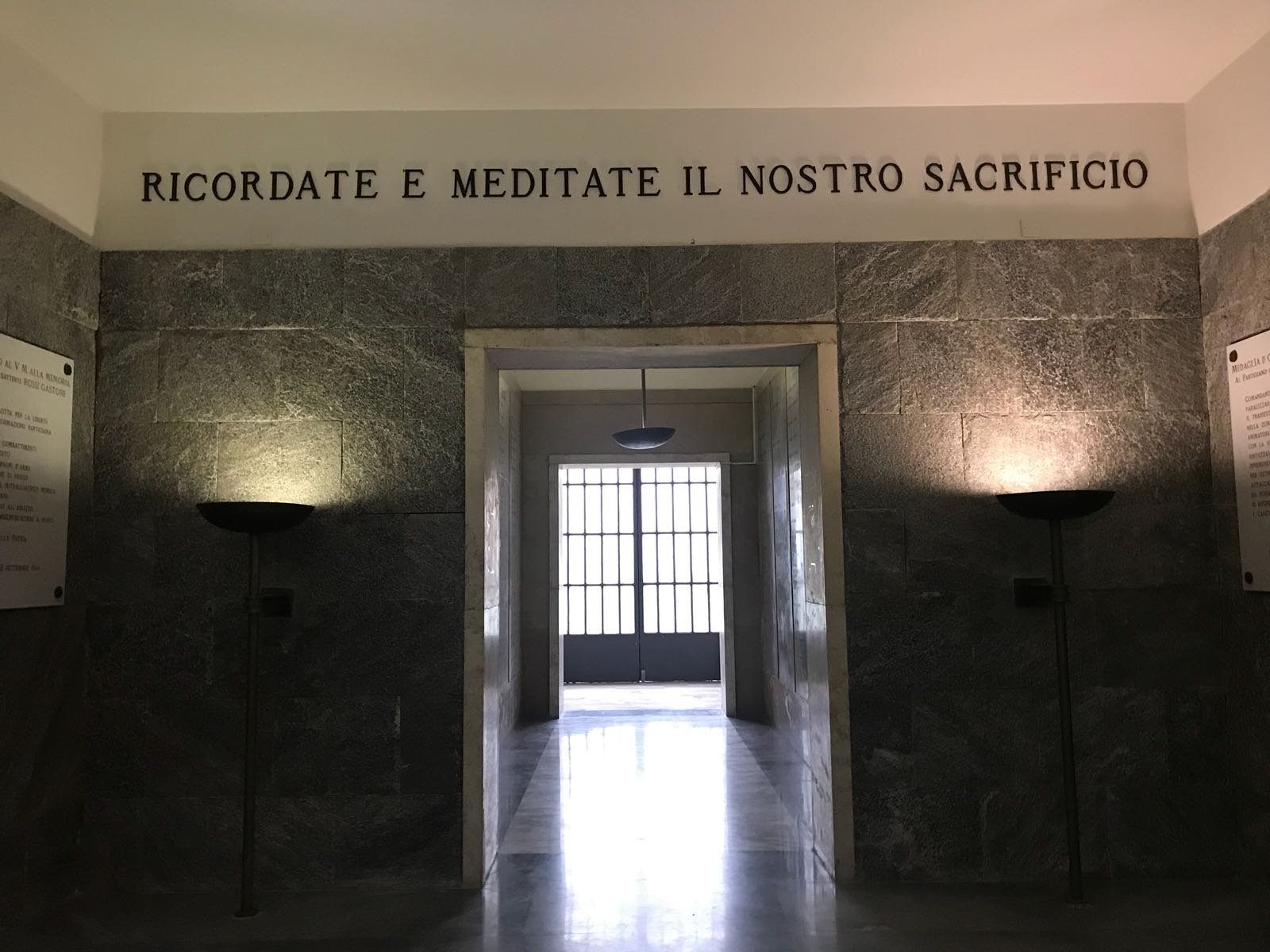 Sacrario di Marzabotto
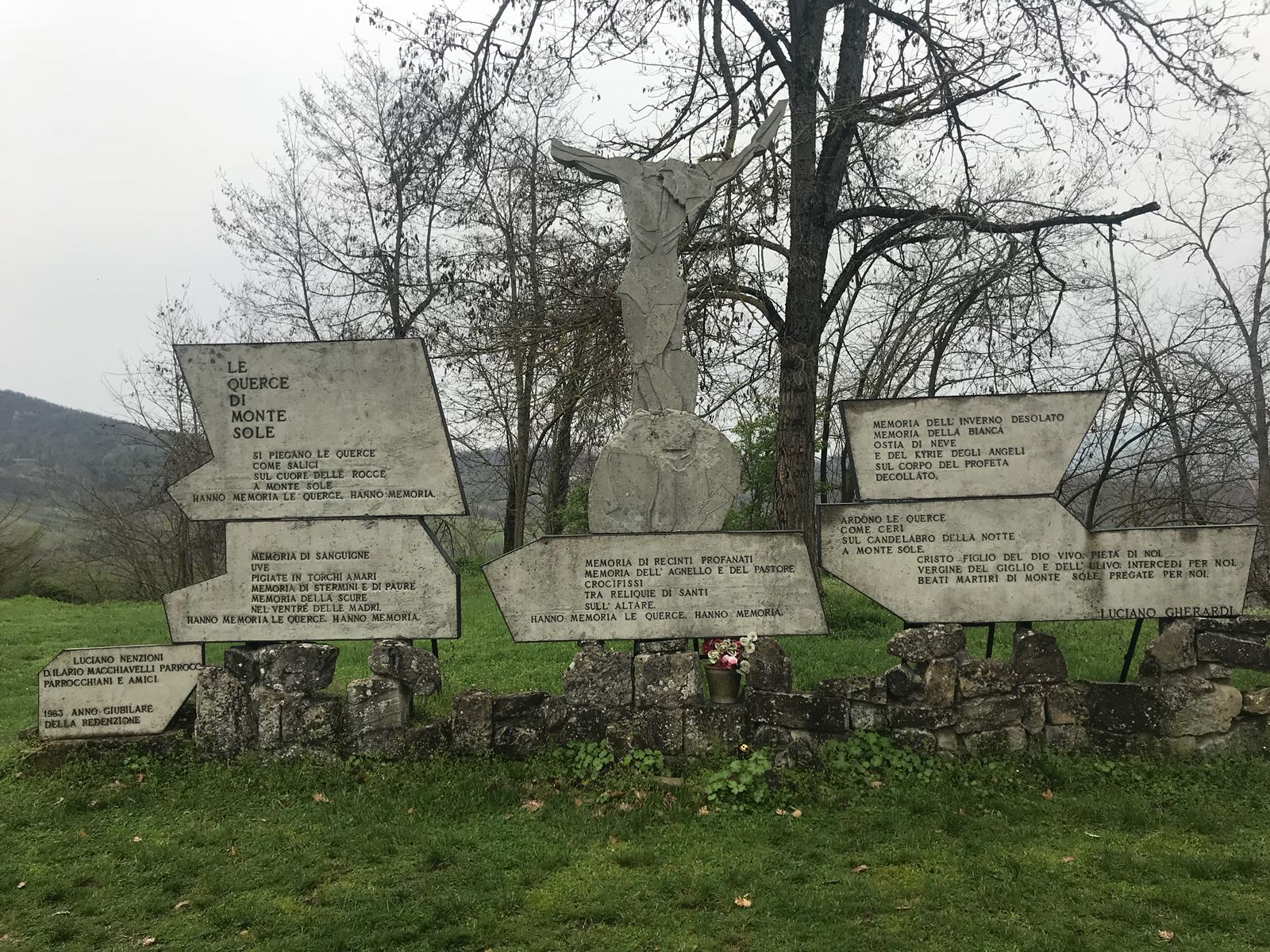 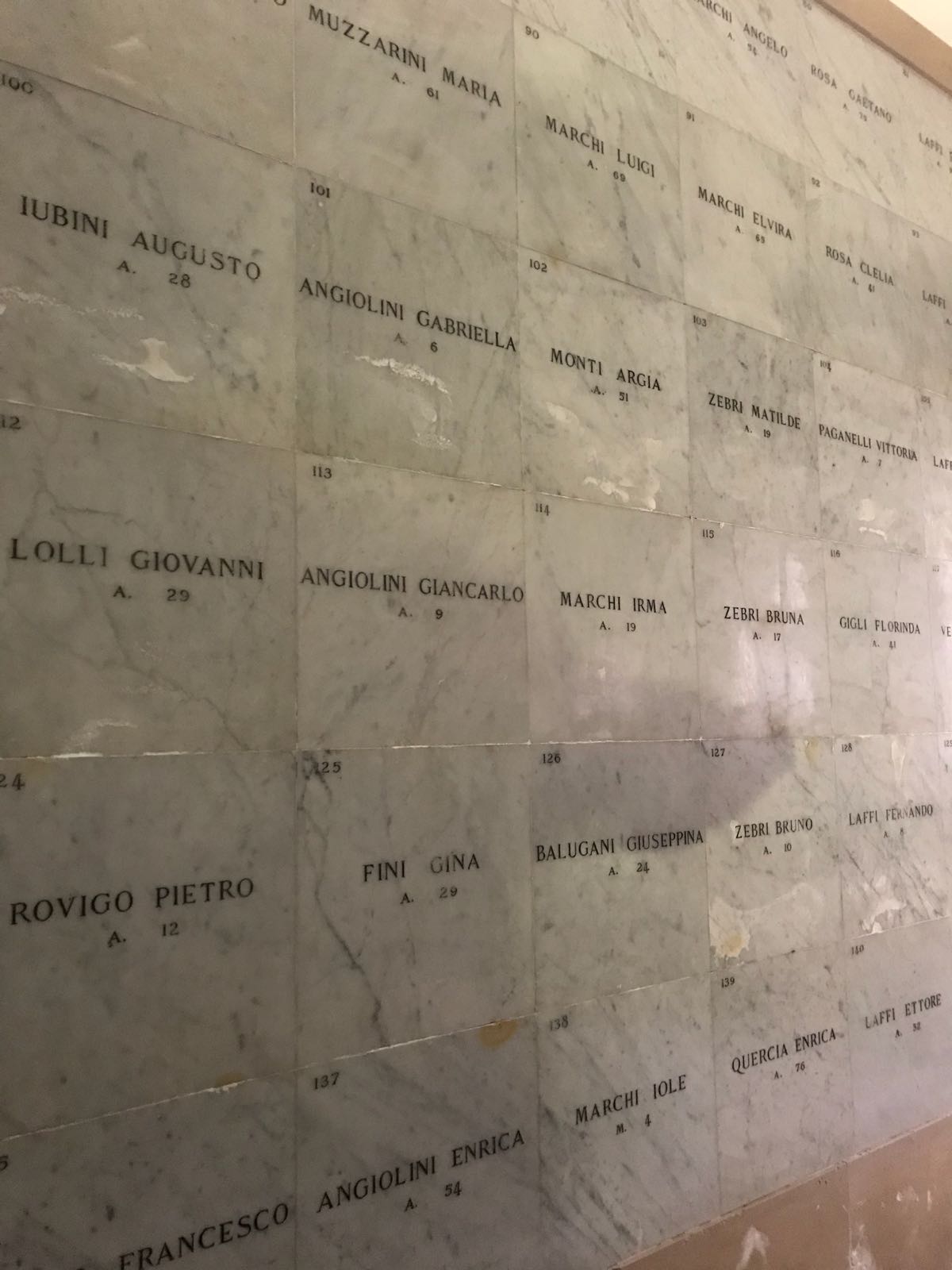 Zebri Bruna
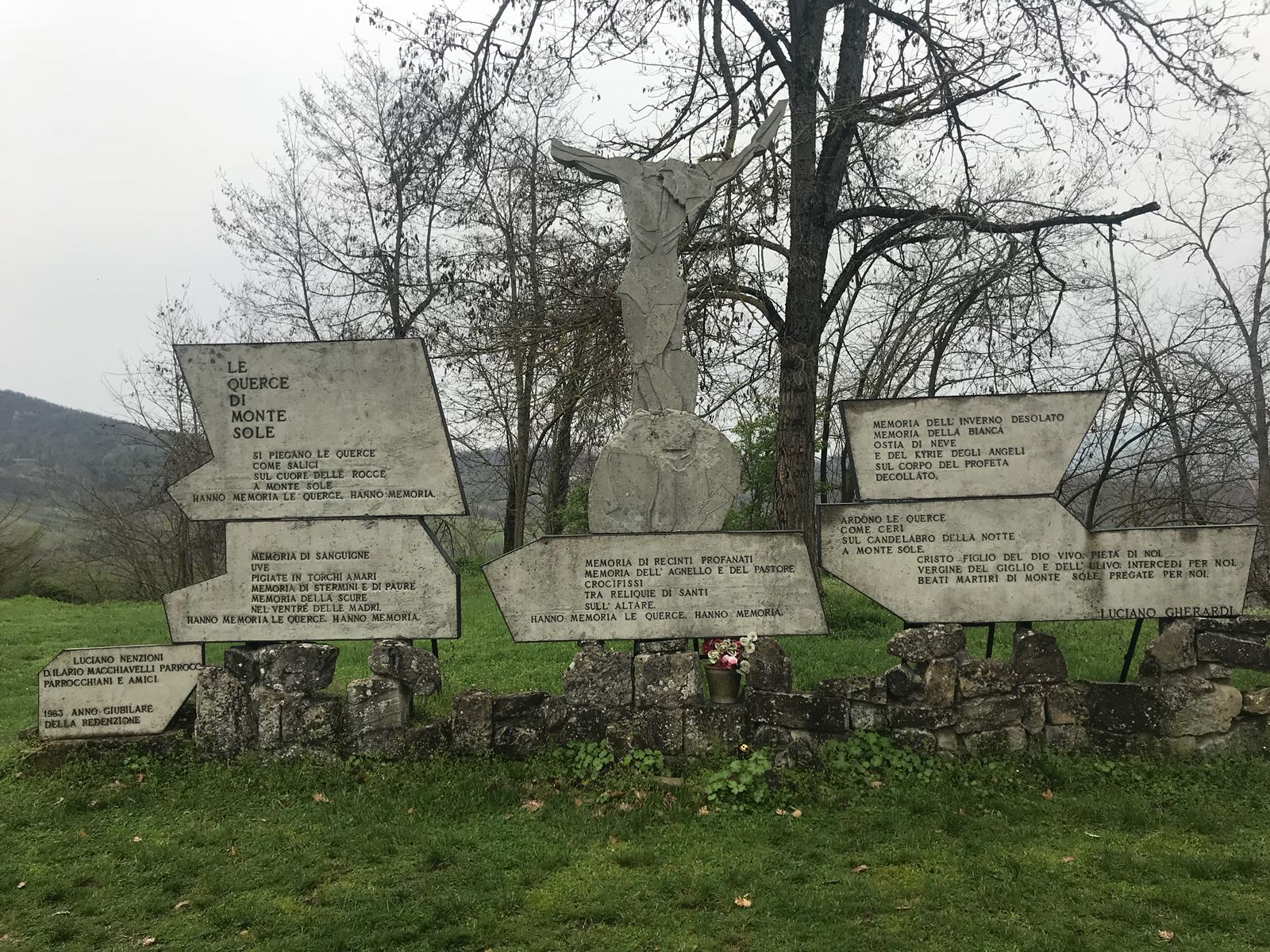 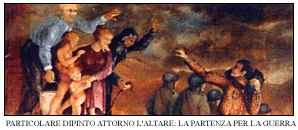 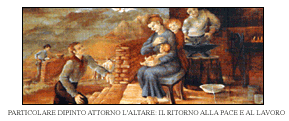 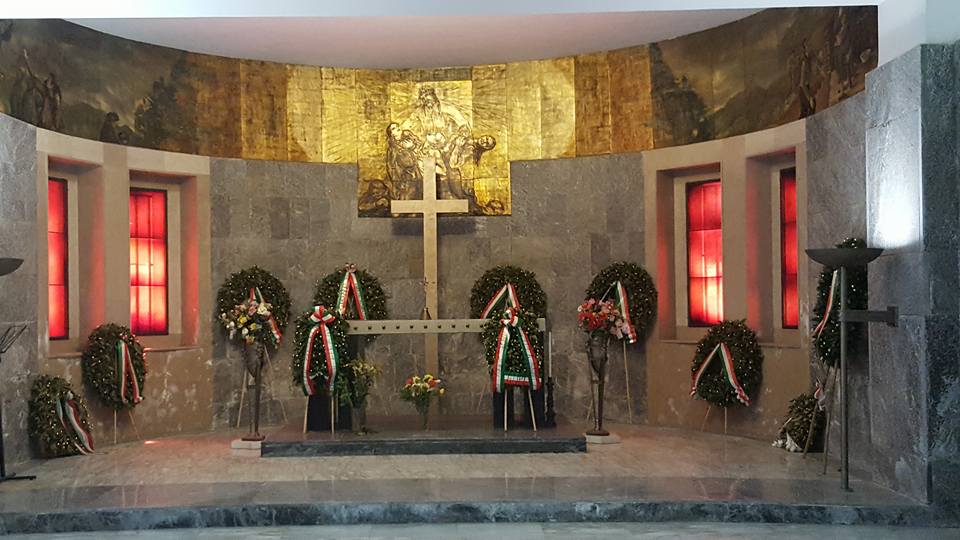 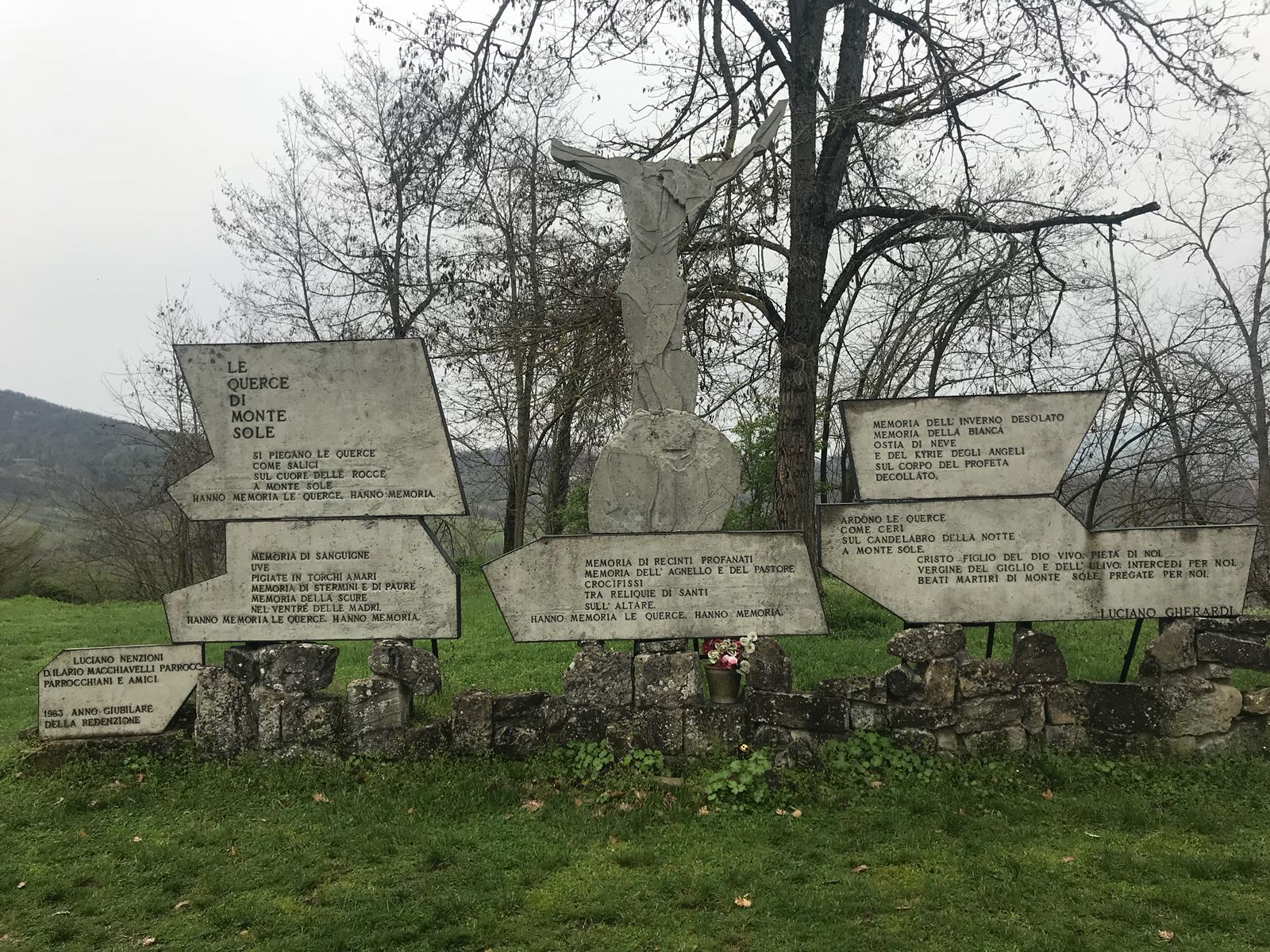 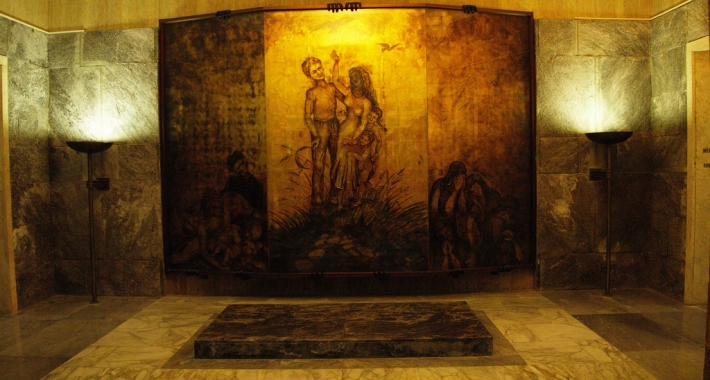